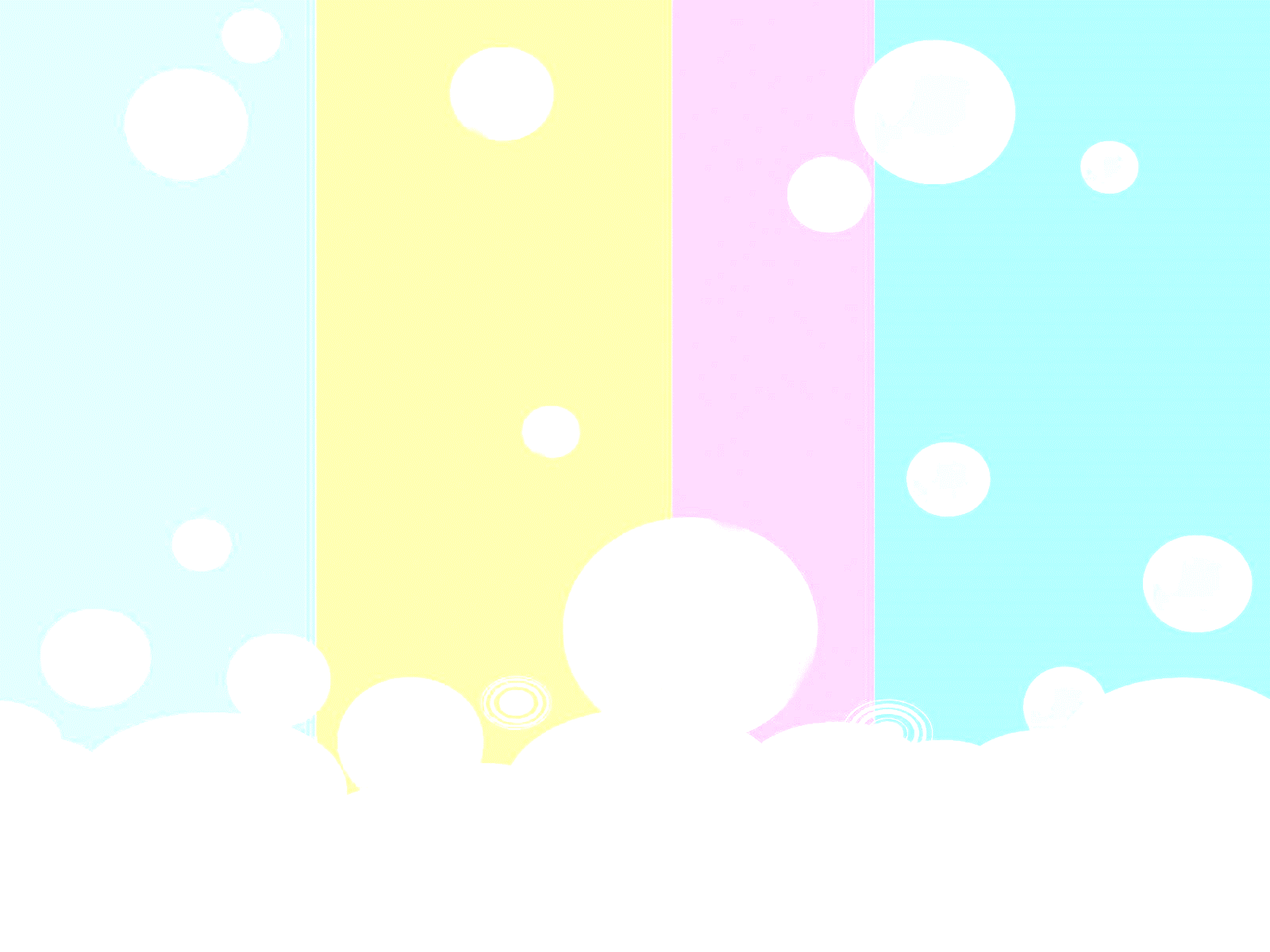 PGD&ĐT THỊ XÃ BẾN CÁT
TRƯỜNG TIỂU HỌC  THỚI HÒA
CHÀO MỪNG CÁC EM ĐẾN VỚI TIẾT
TOÁN
LỚP 1
Baøi: PHÉP TRỪ TRONG PHẠM VI 6
Giáo viên: Nguyễn Hà Phương Dung
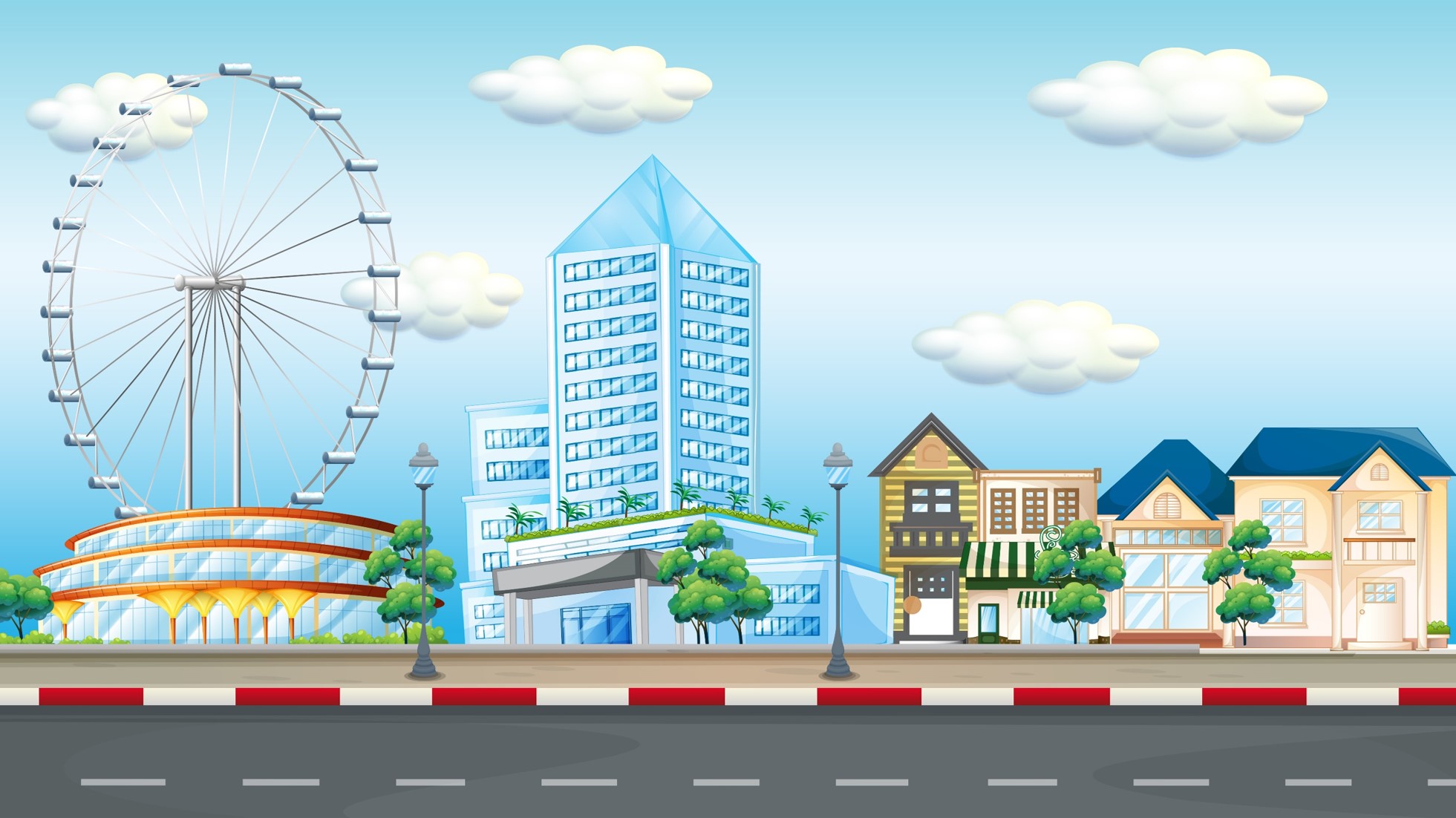 VƯỢT CHƯỚNG NGẠI VẬT
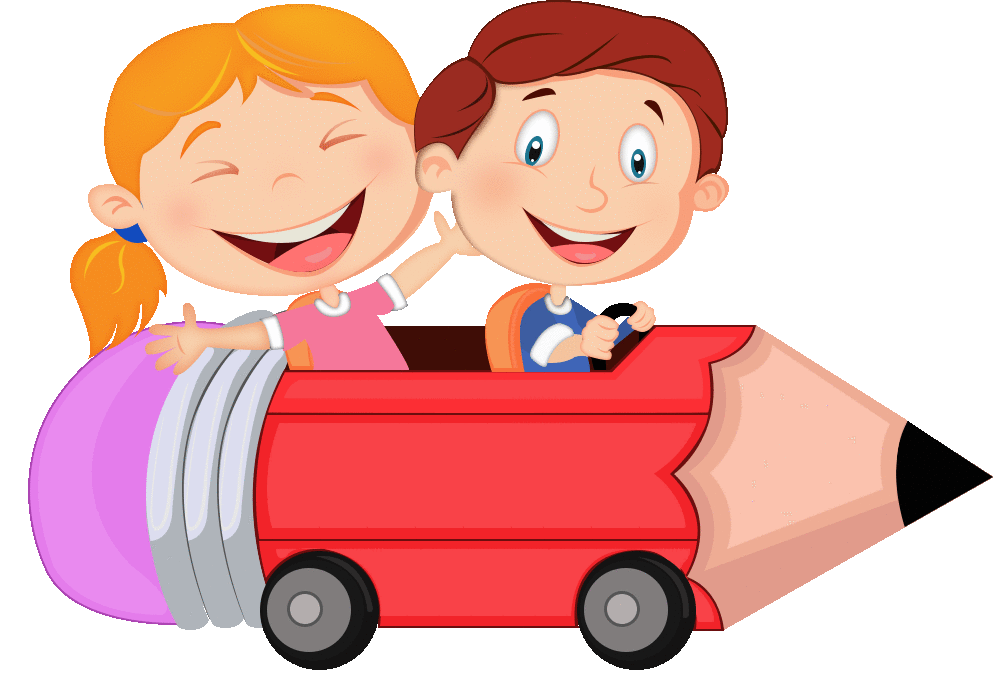 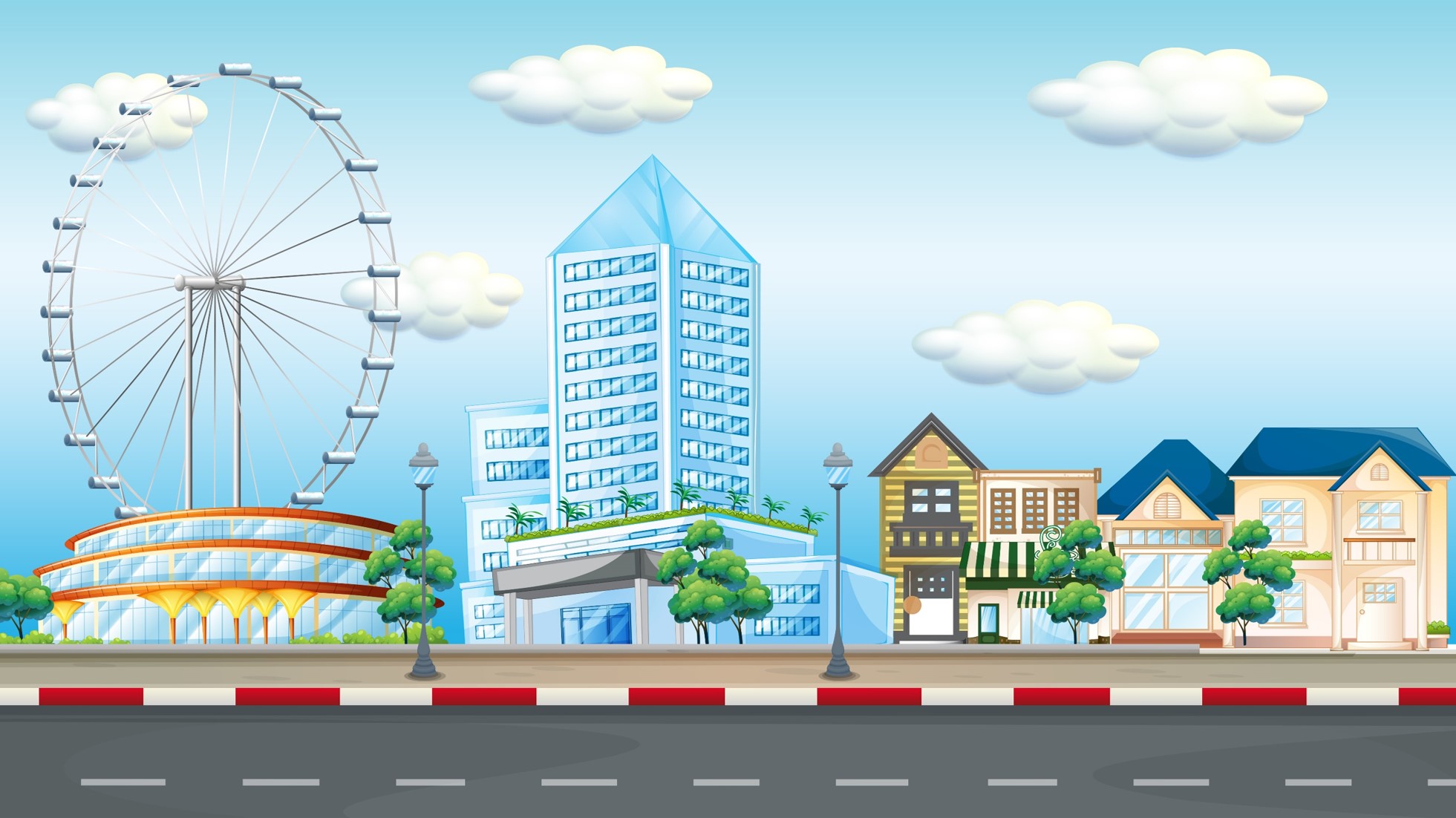 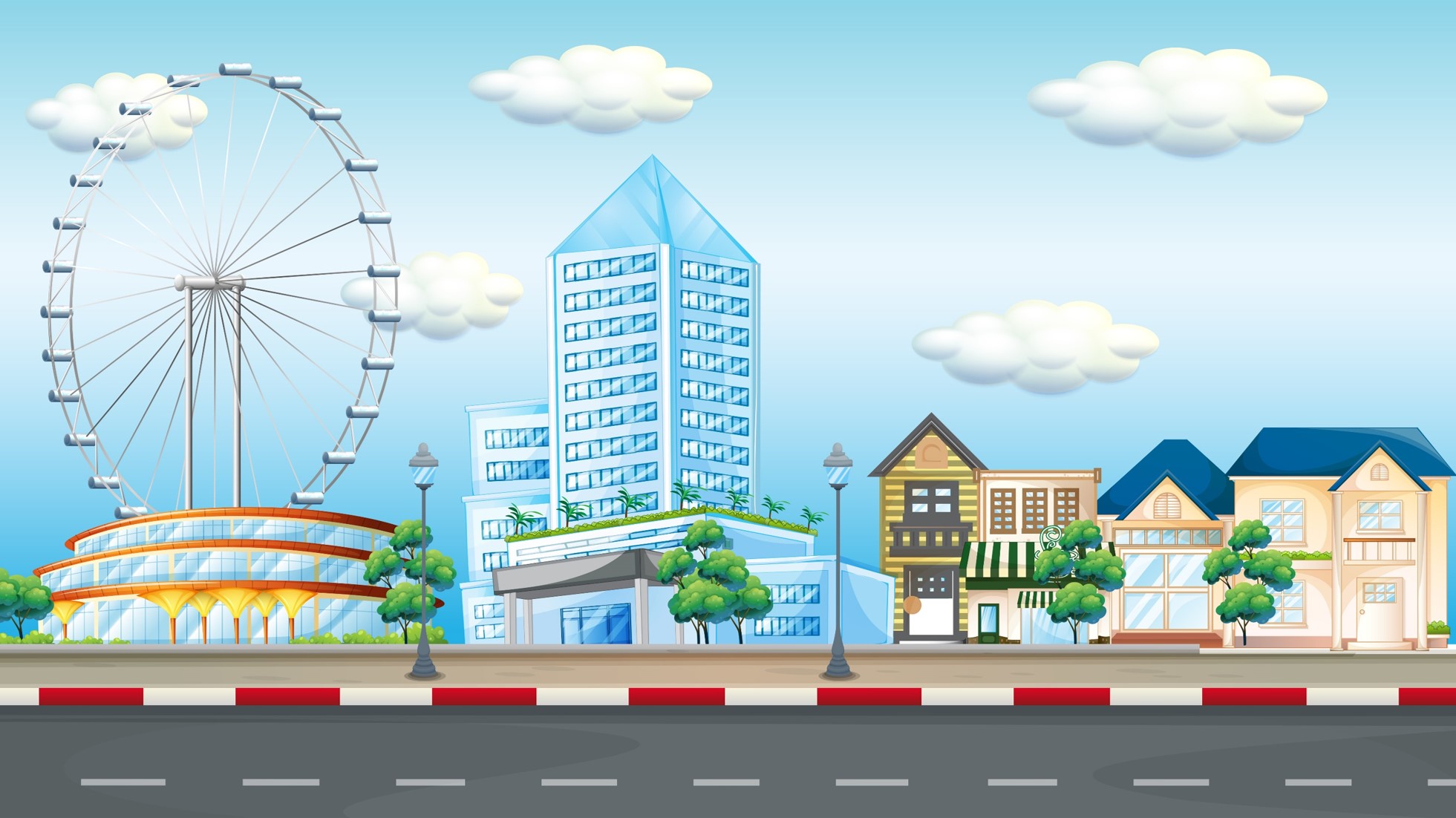 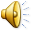 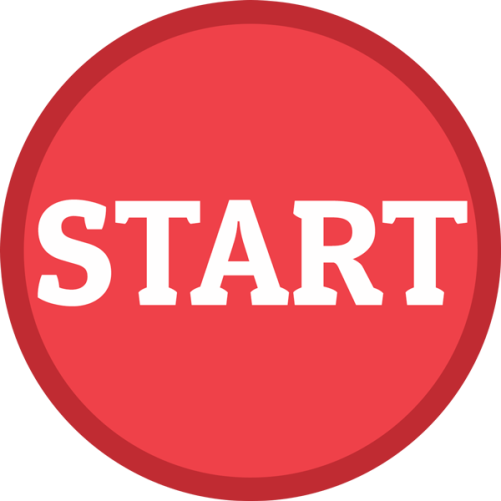 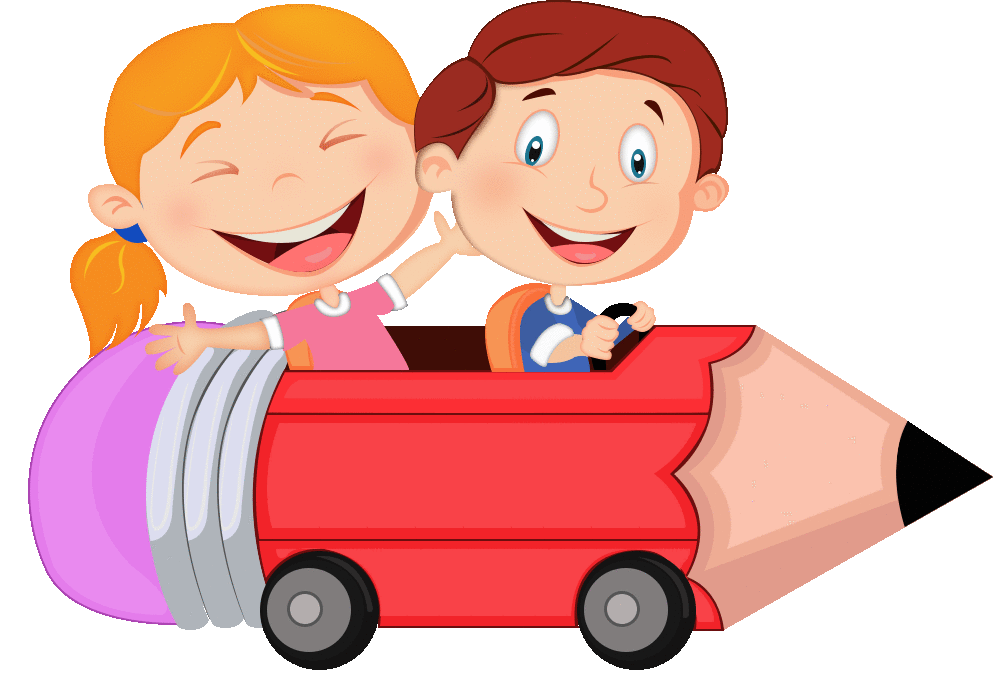 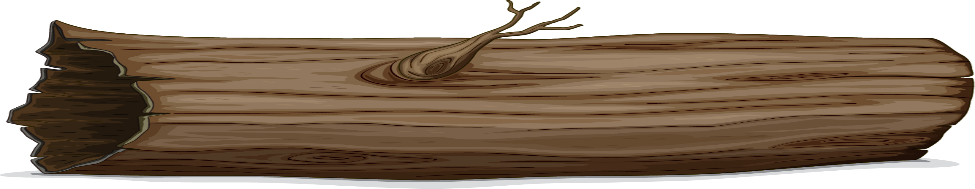 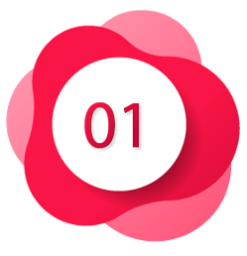 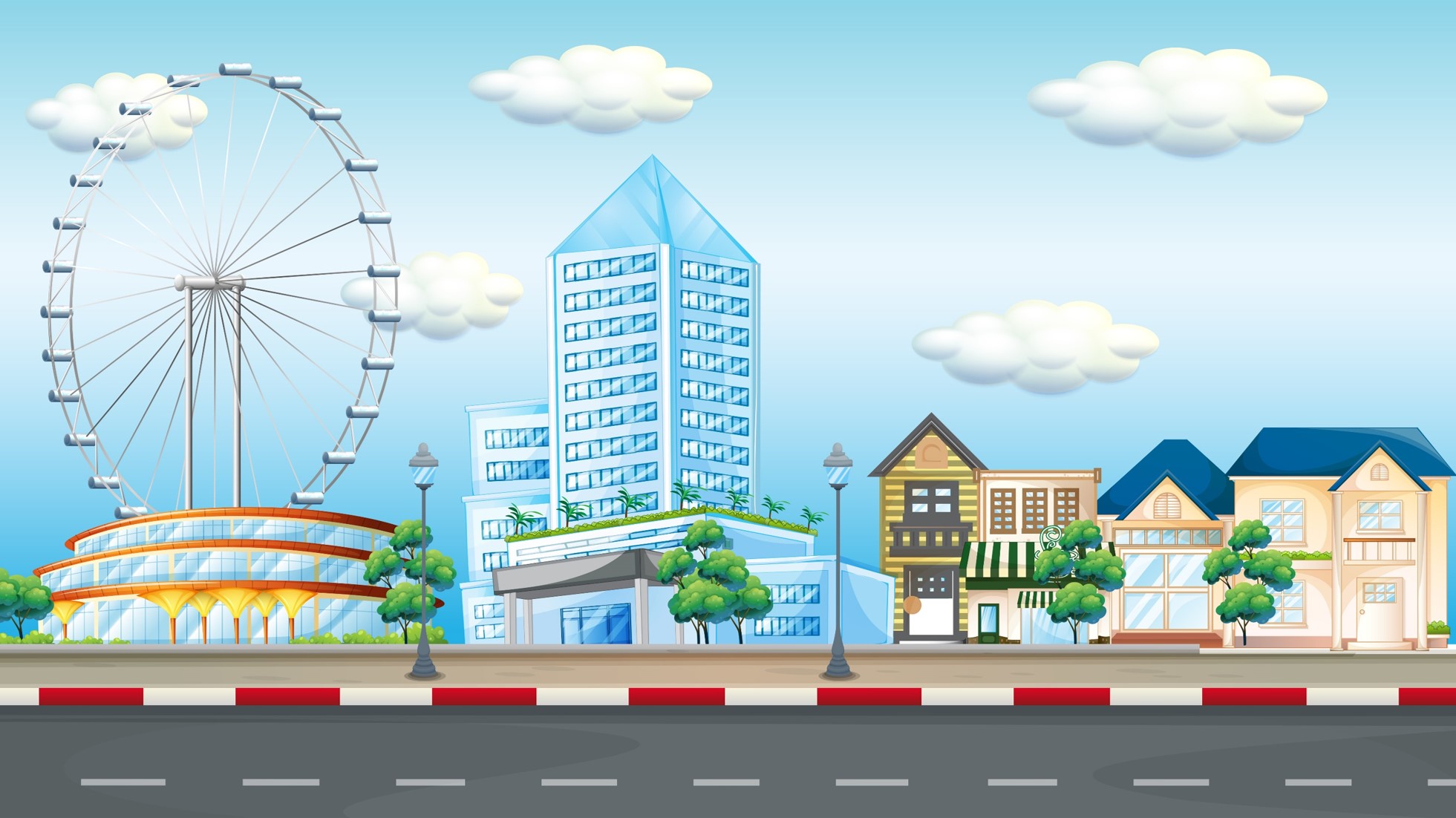 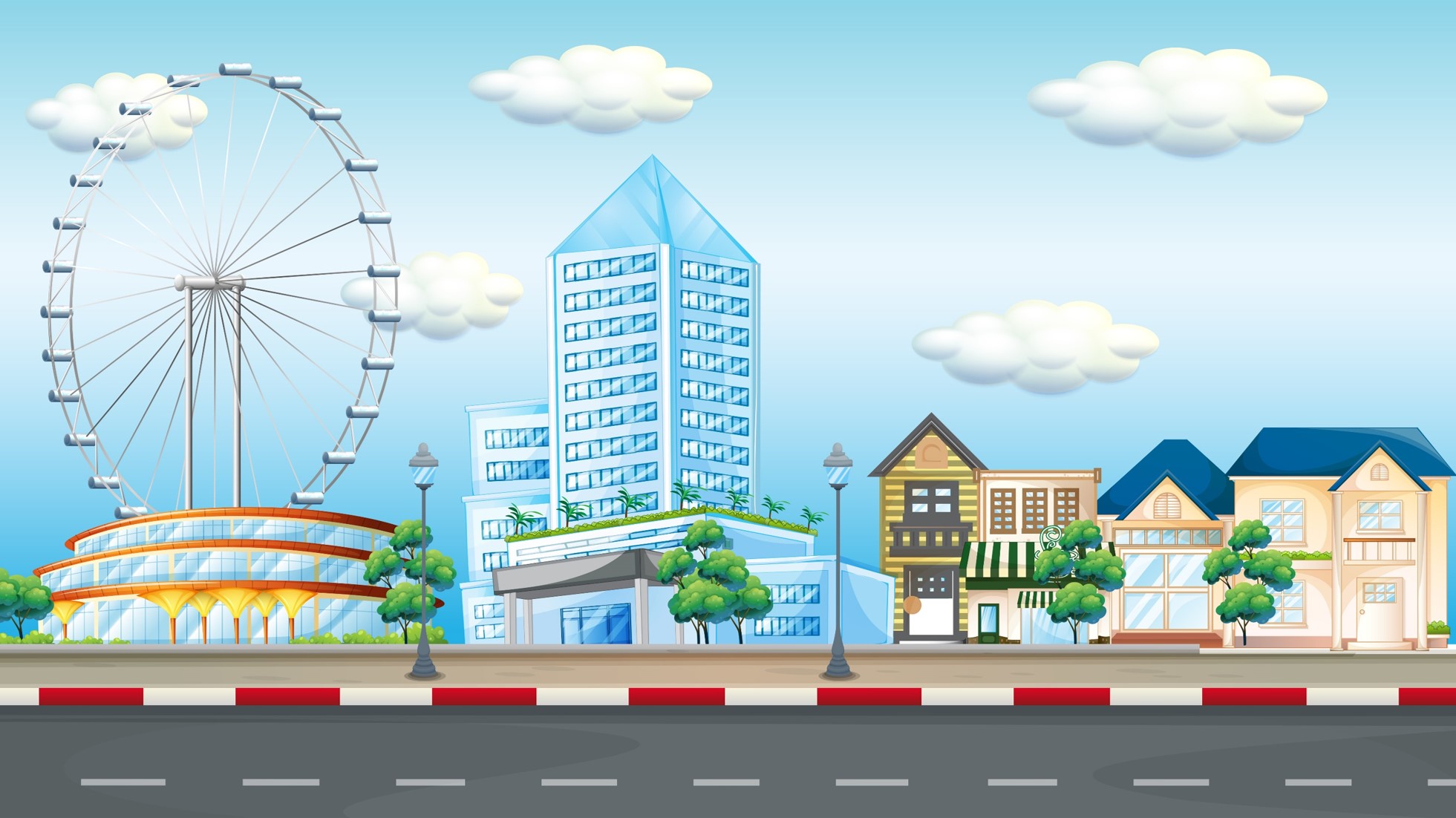 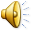 4 - 2 = 2
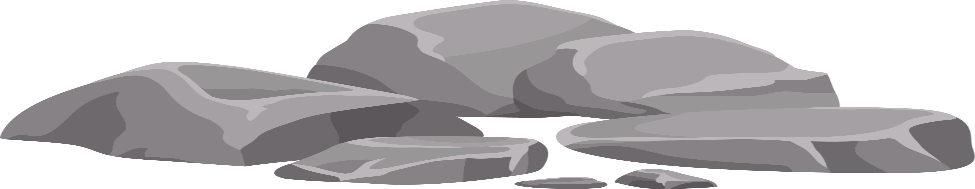 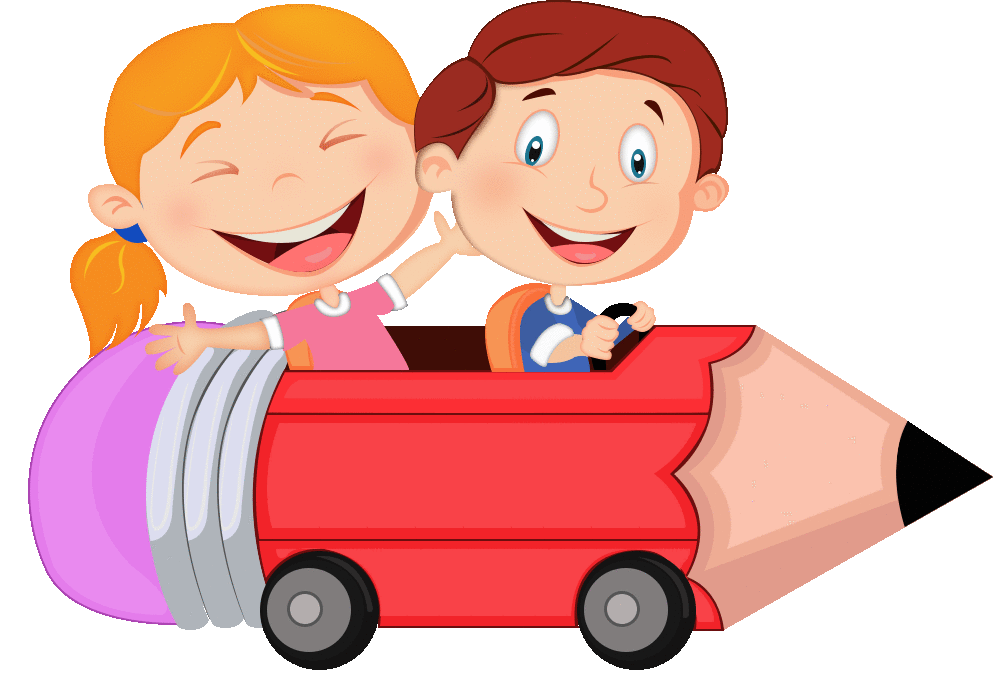 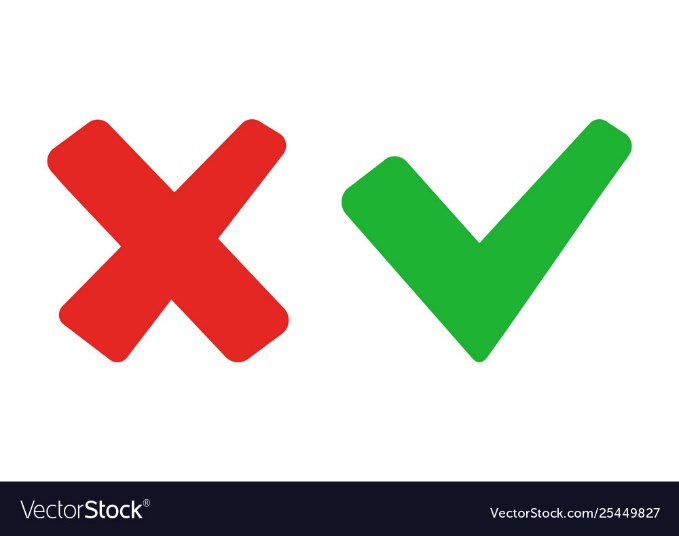 ĐÚNG
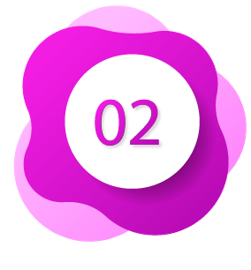 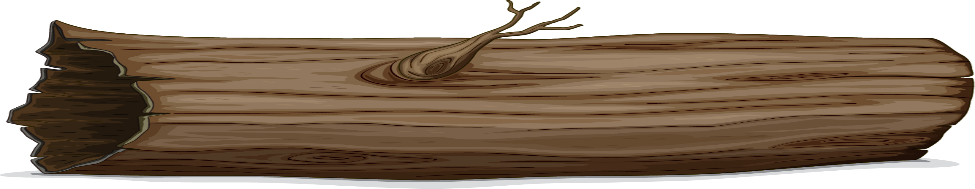 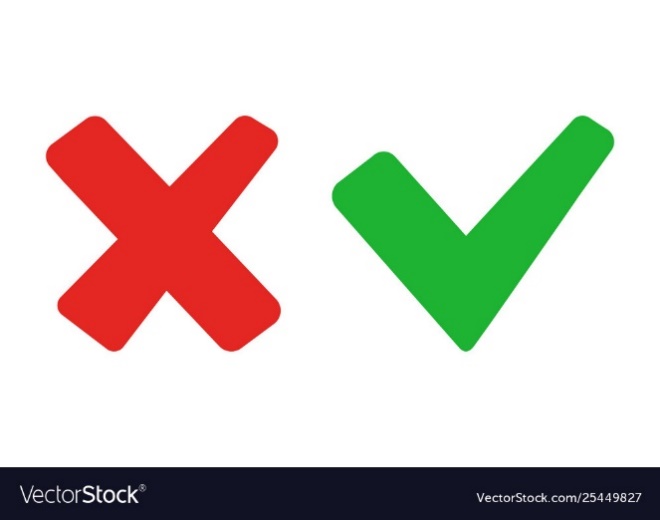 SAI
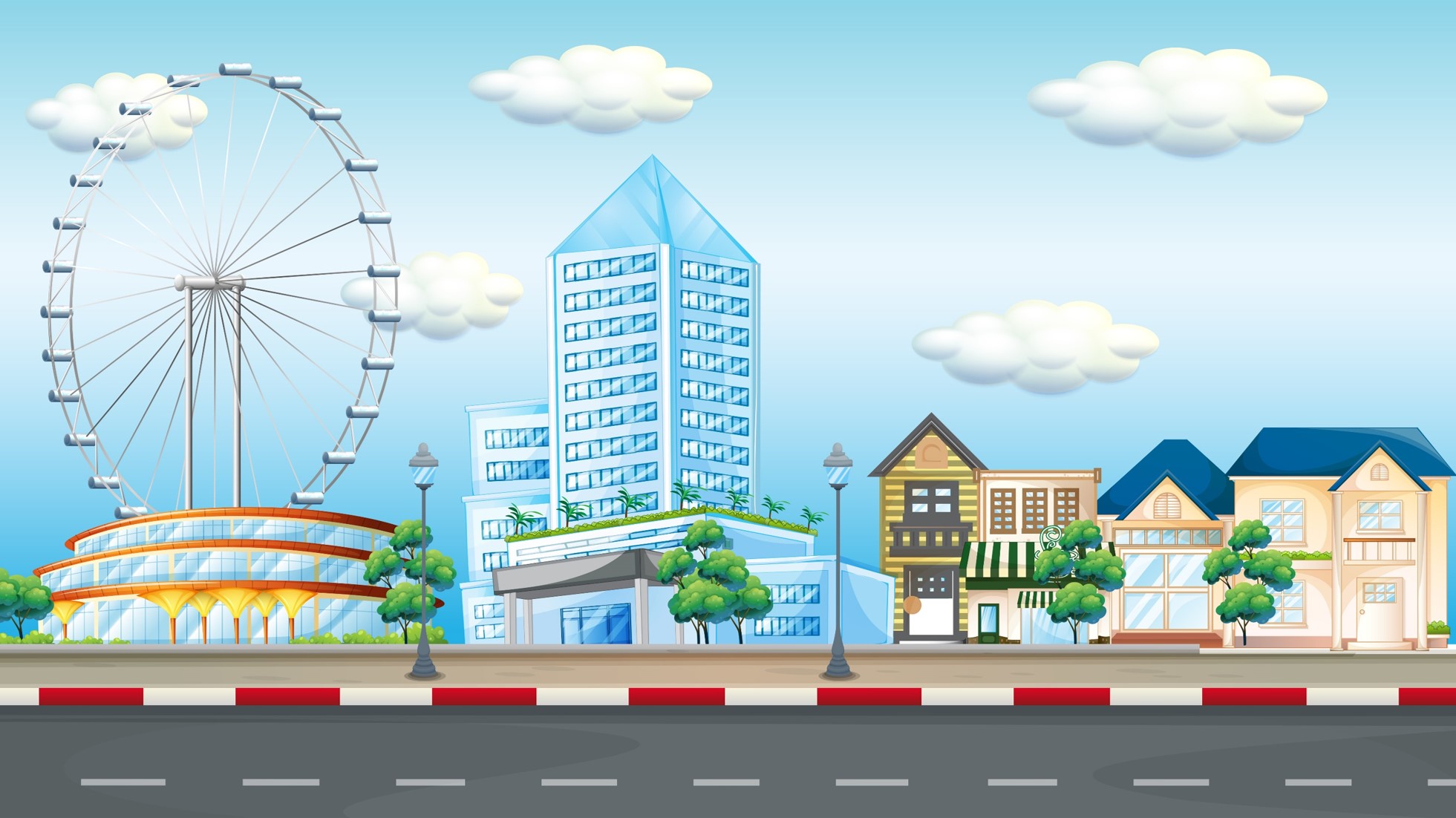 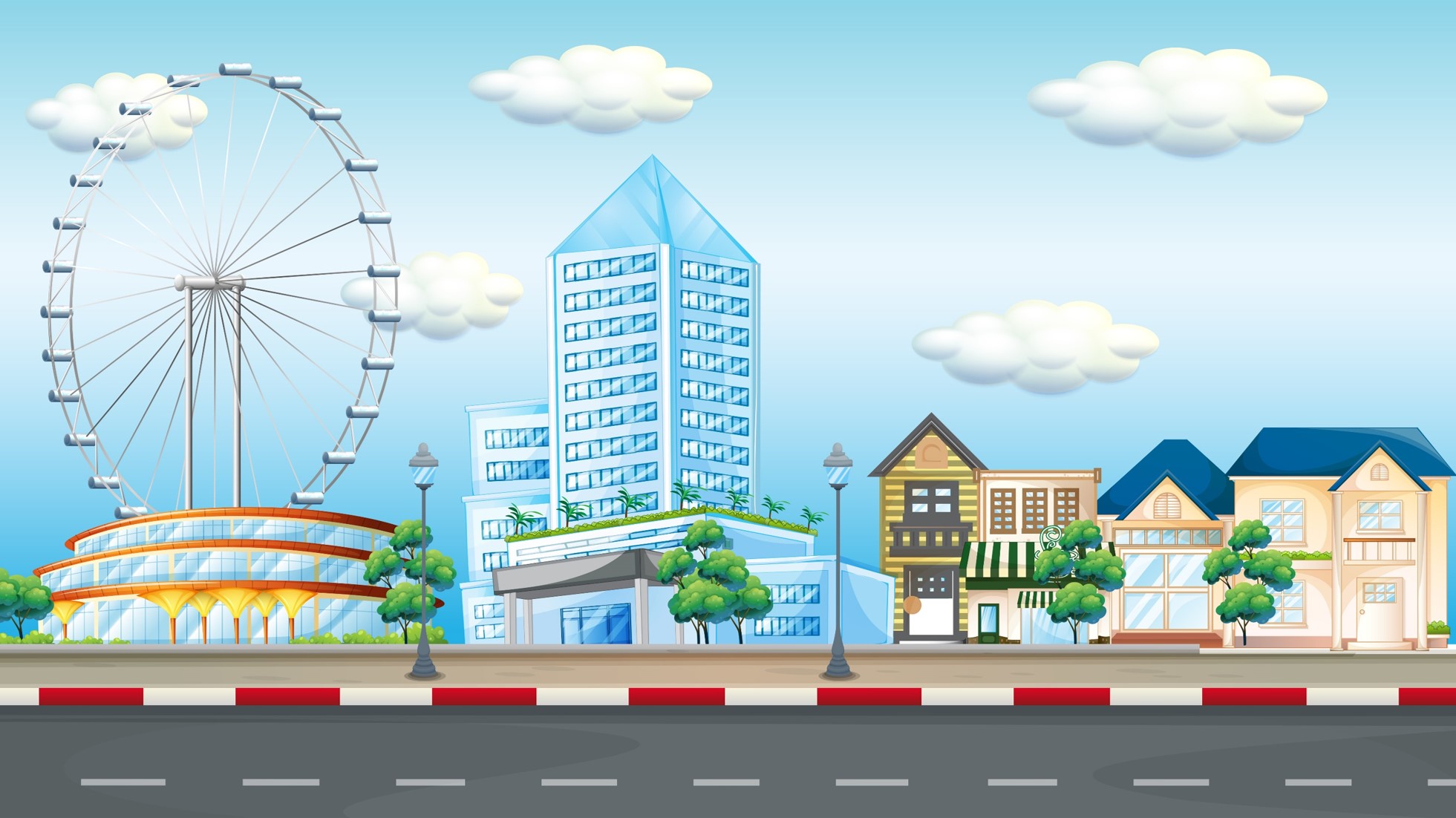 3 - 1 = 2
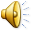 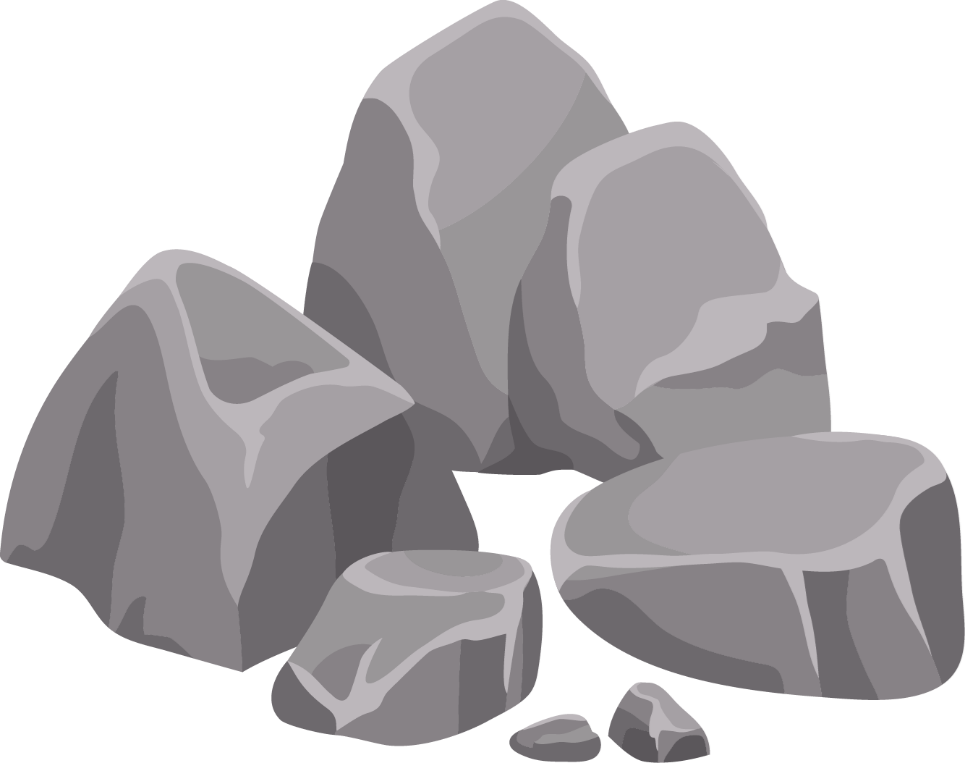 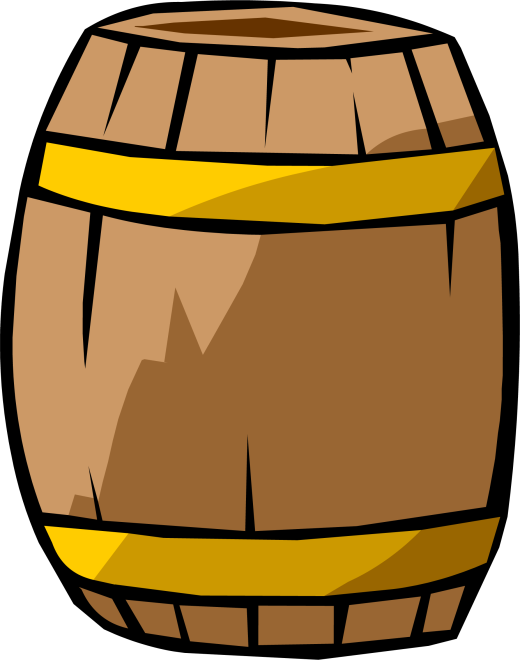 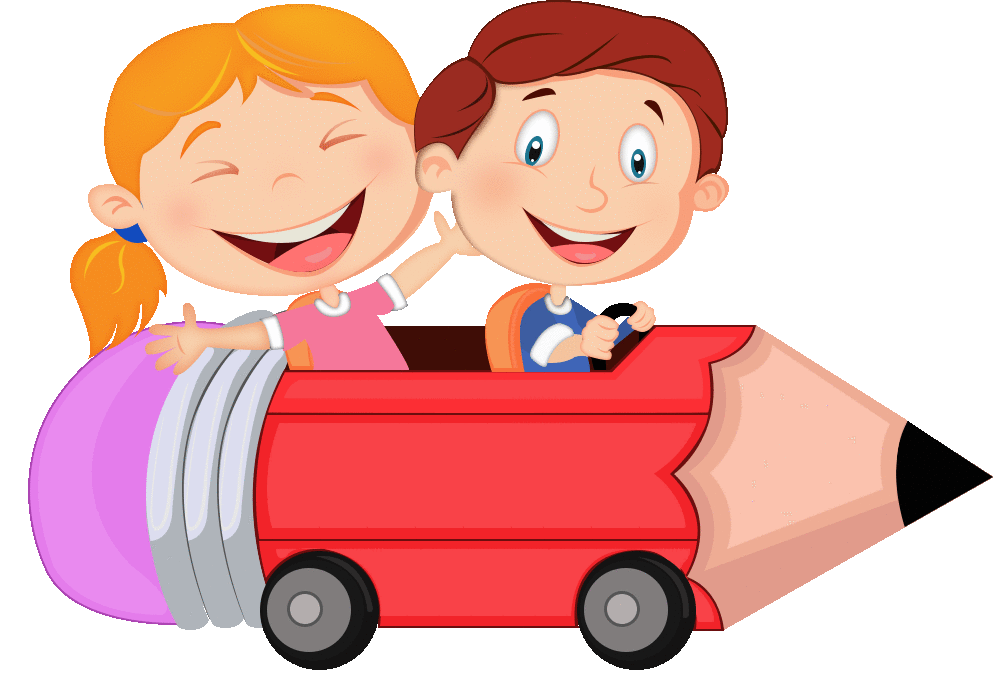 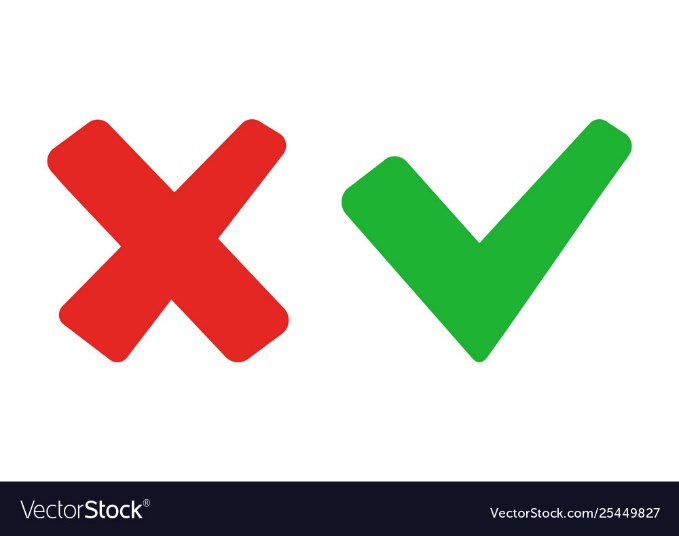 ĐÚNG
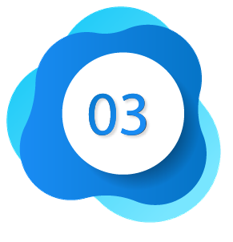 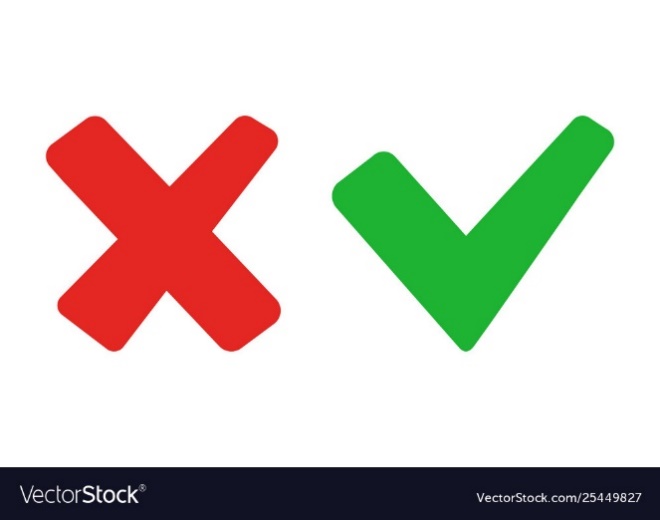 SAI
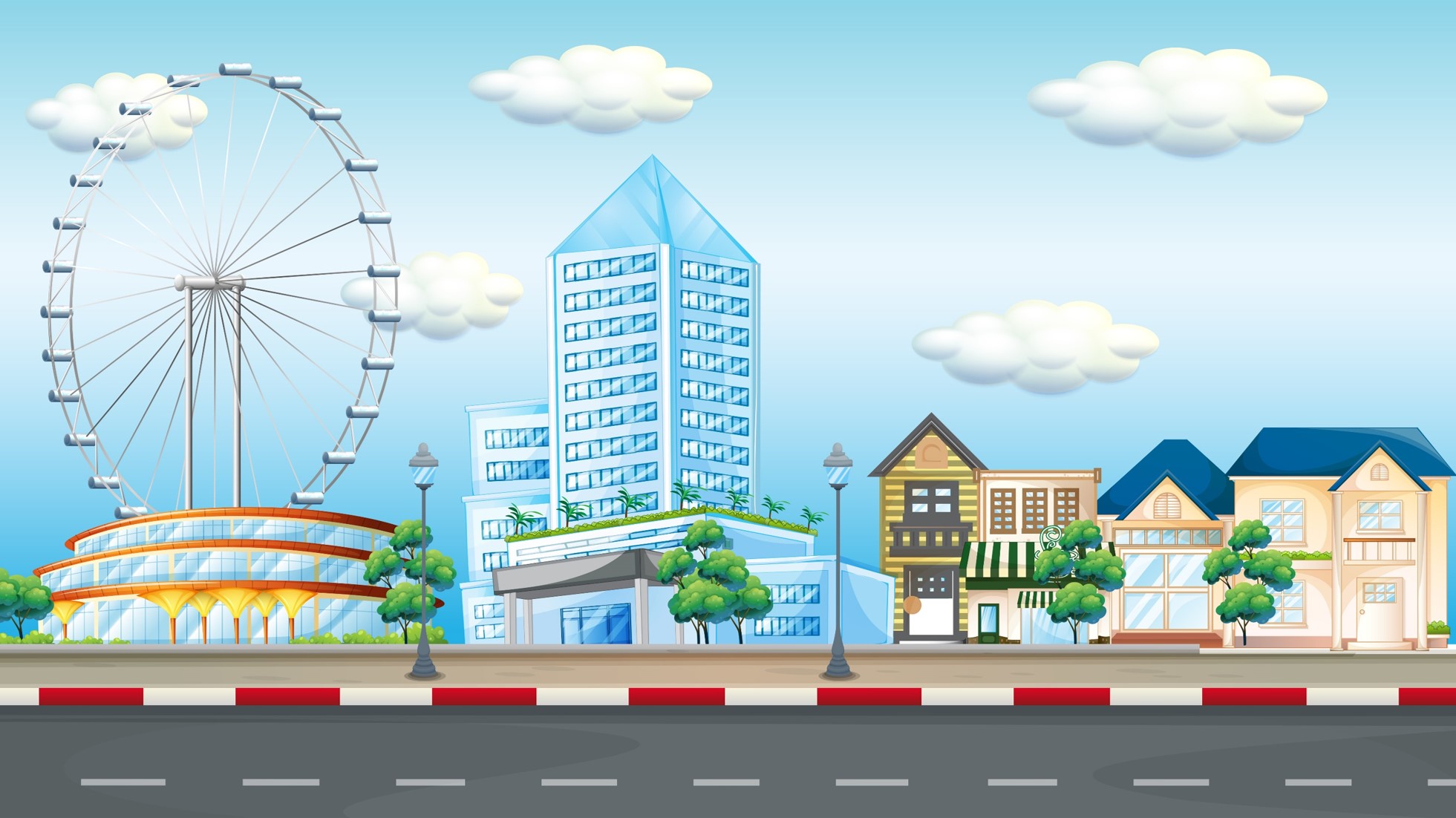 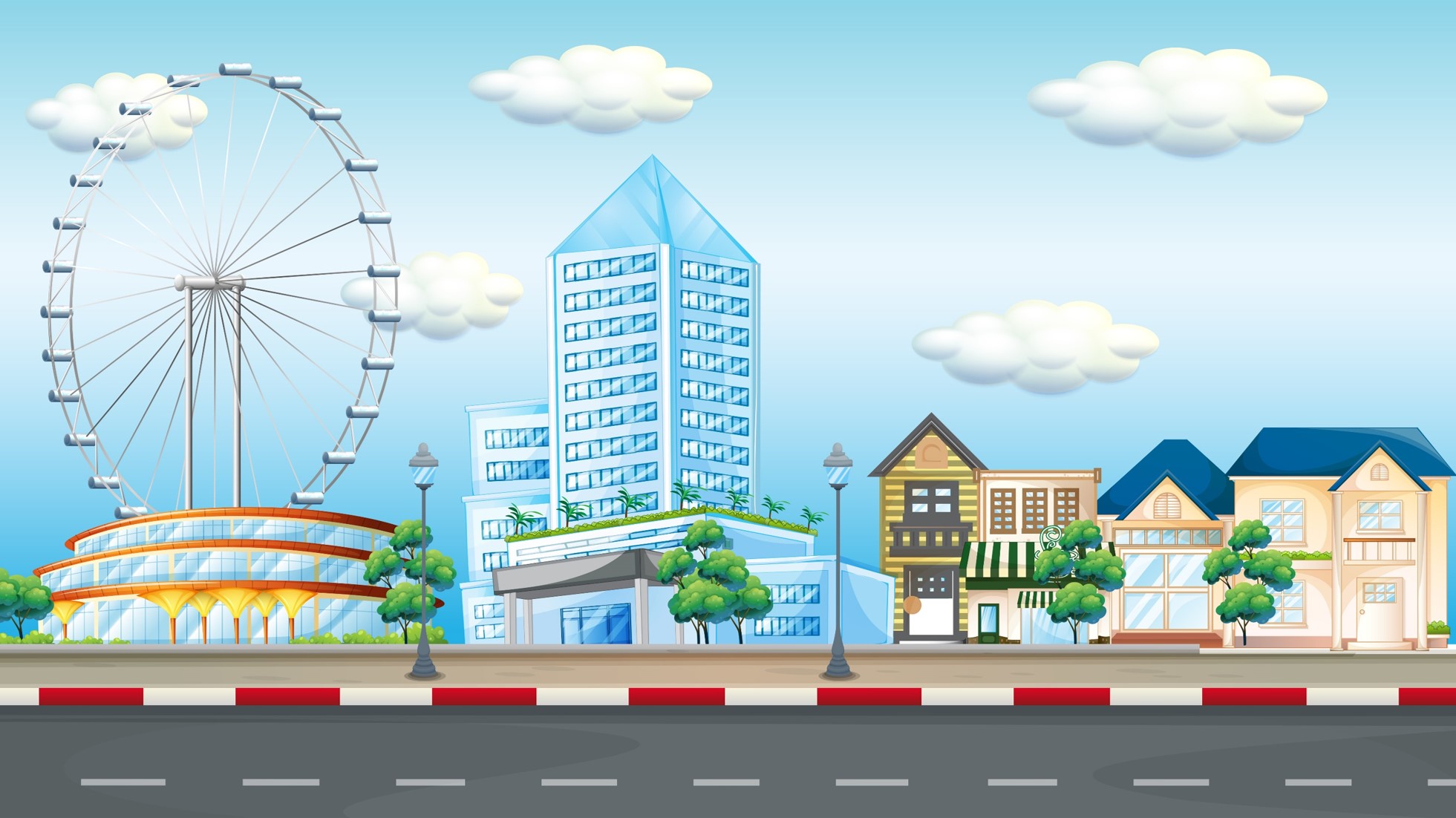 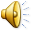 5 - 1 = 4
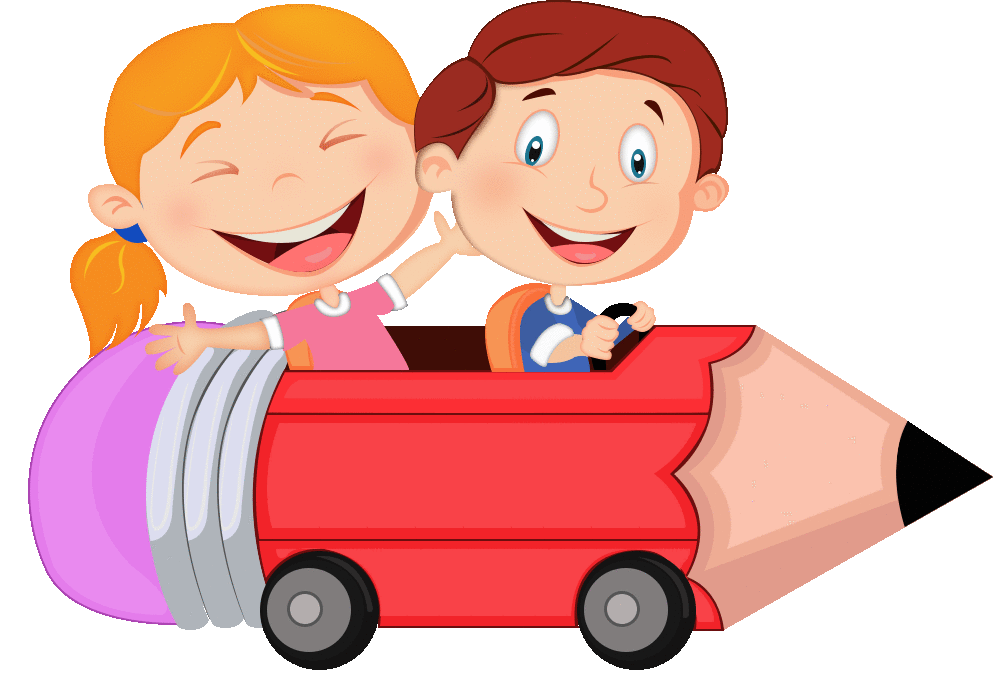 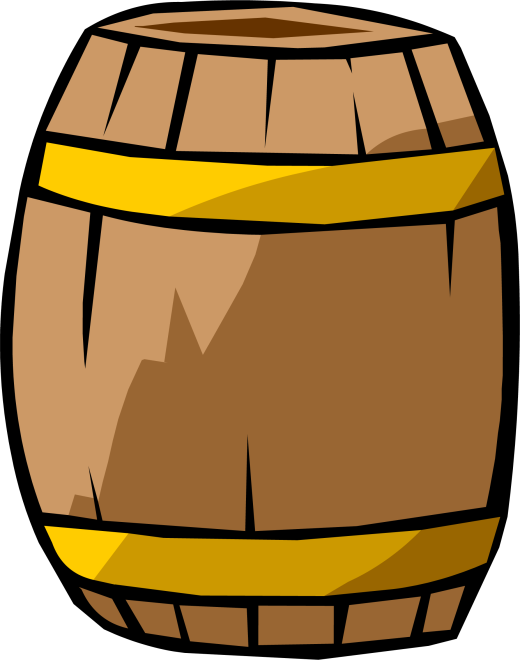 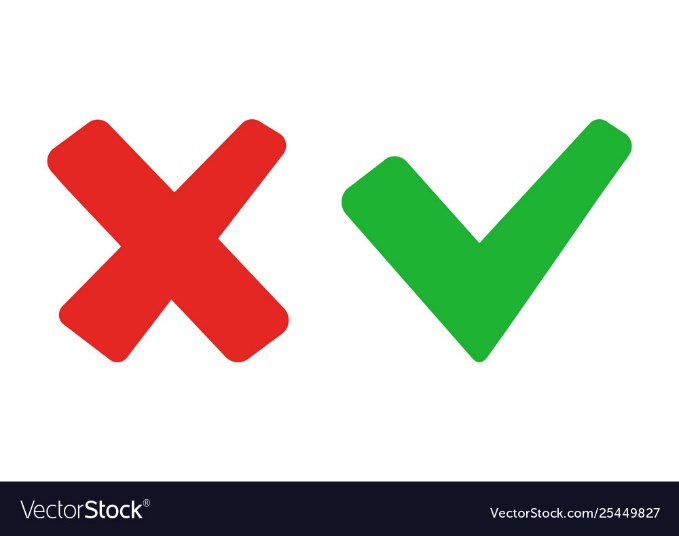 ĐÚNG
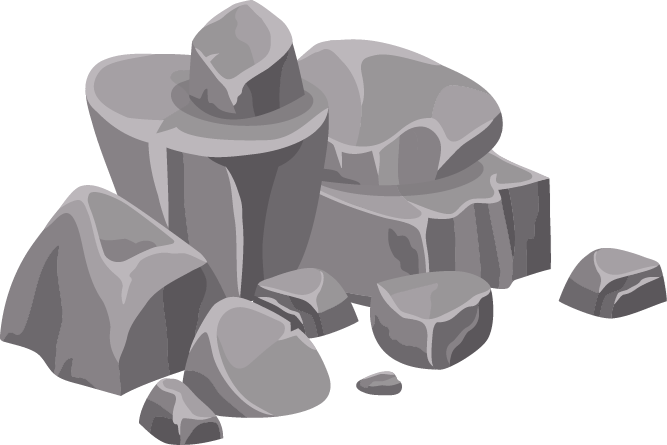 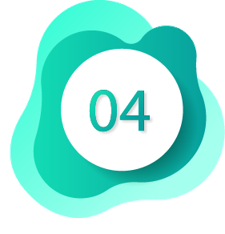 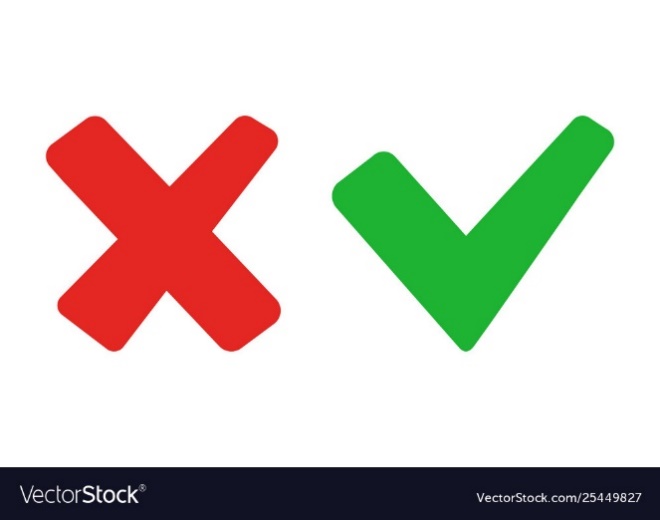 SAI
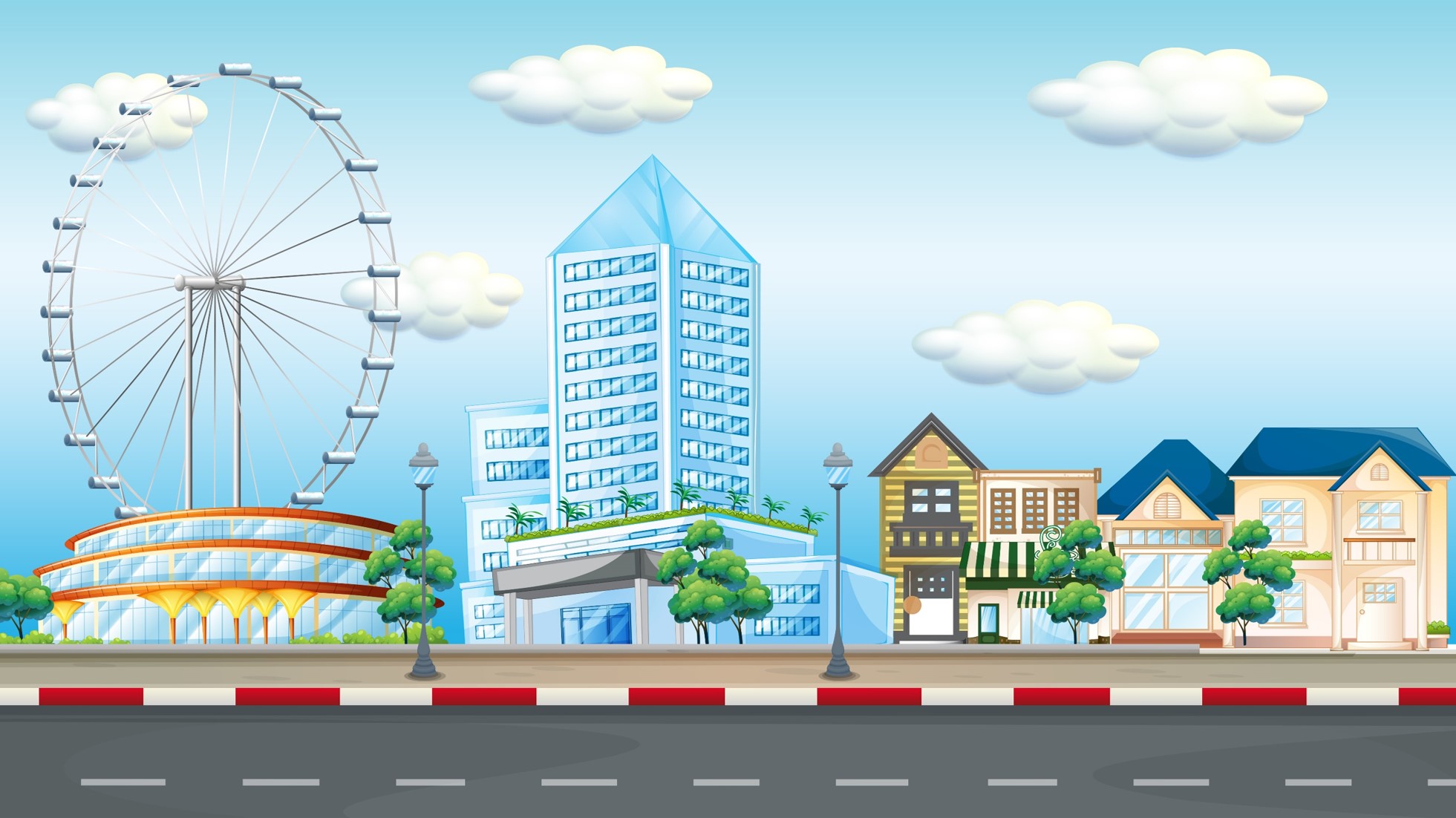 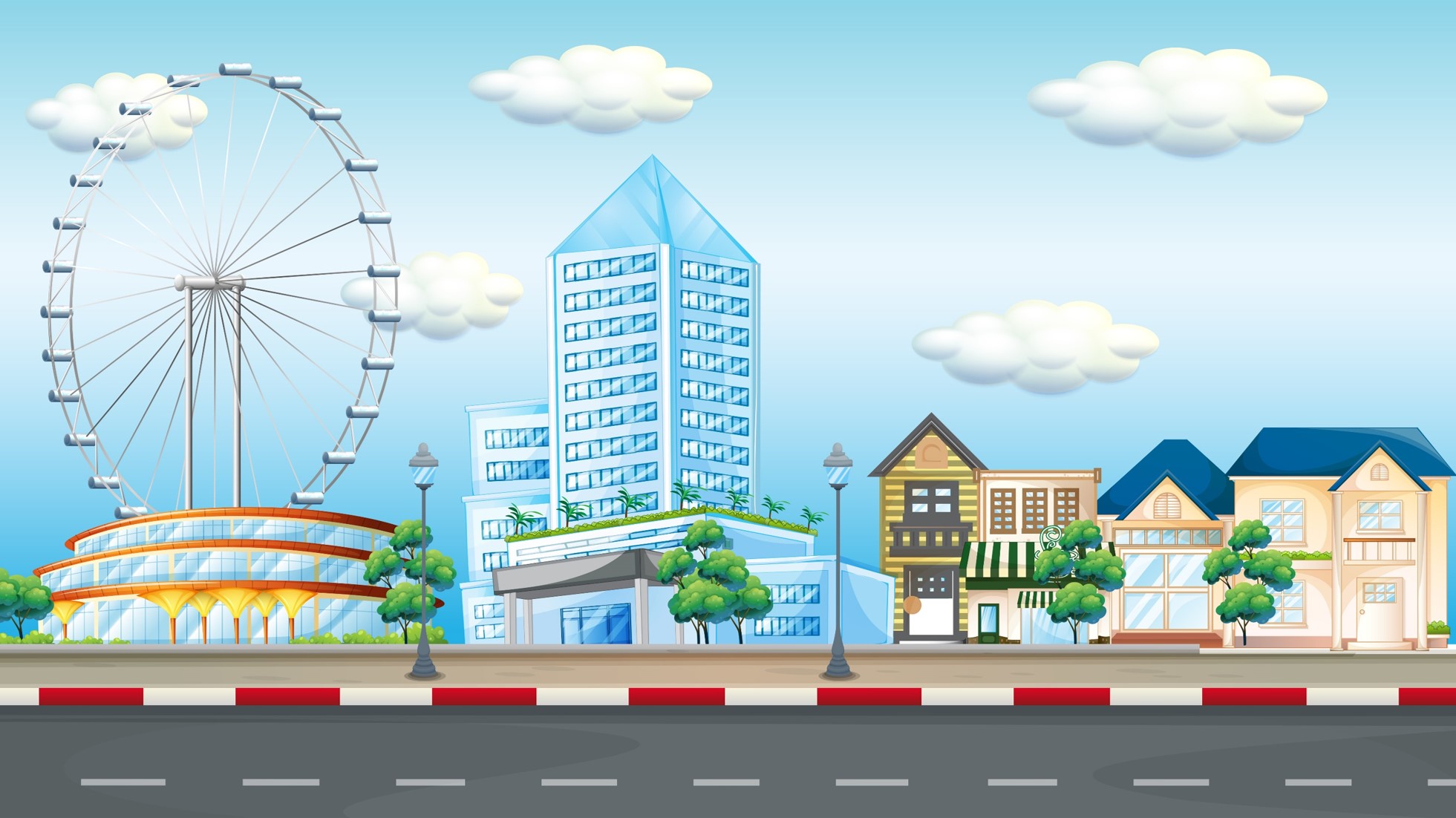 4 - 1 = 3
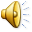 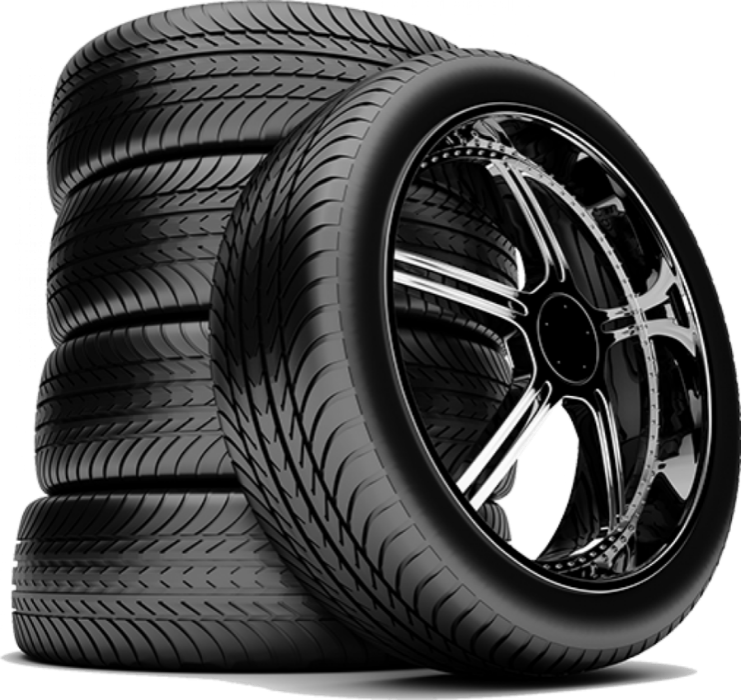 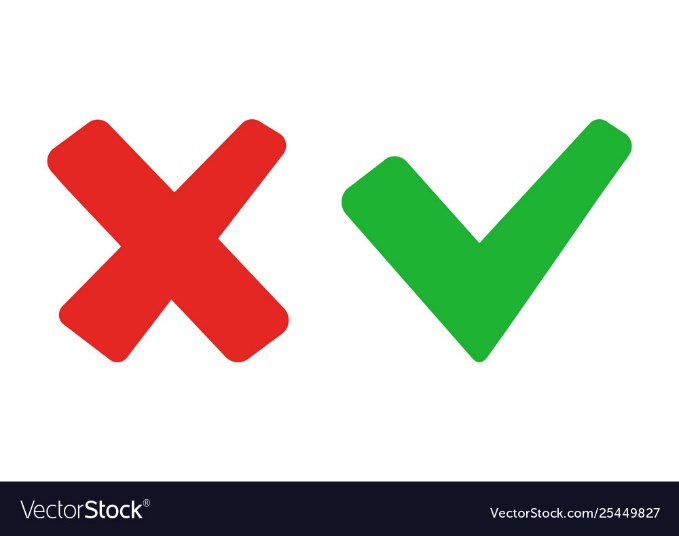 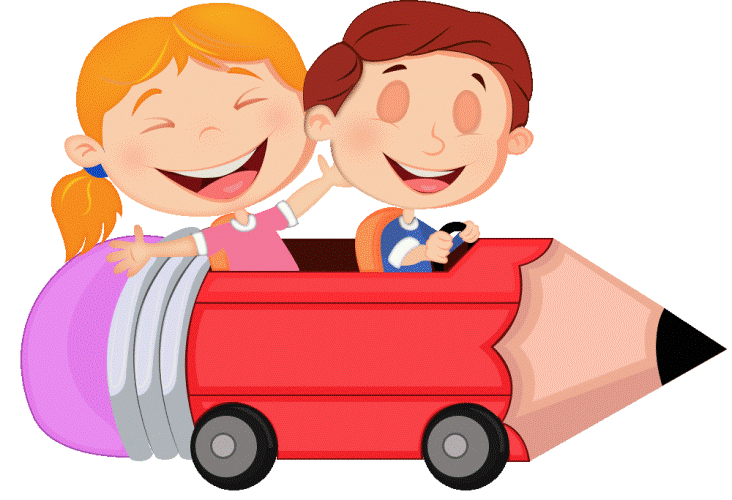 ĐÚNG
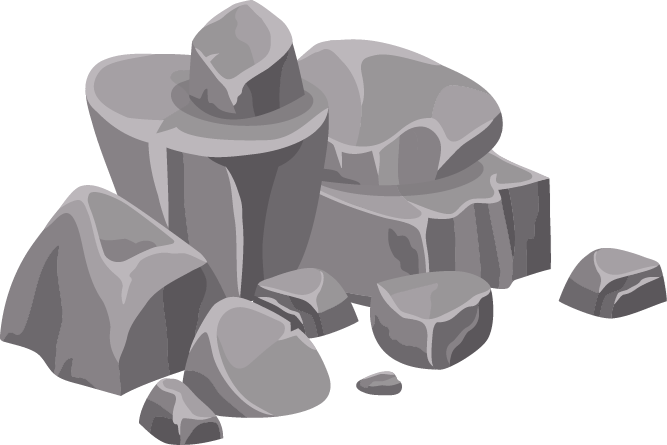 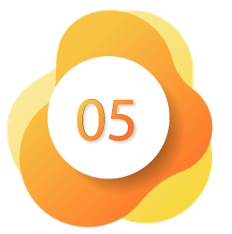 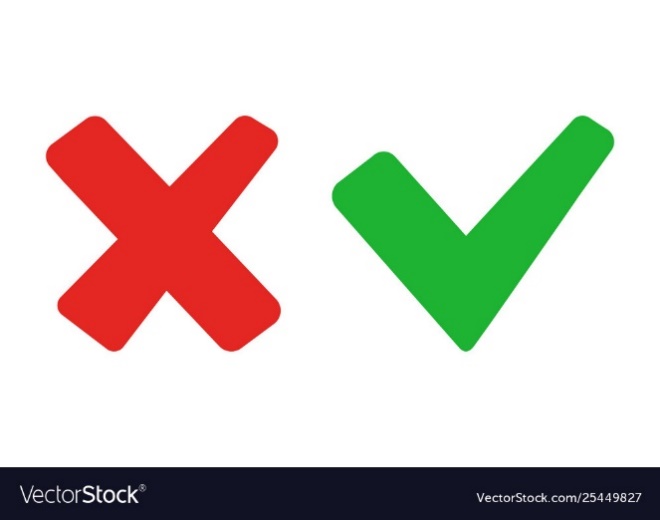 SAI
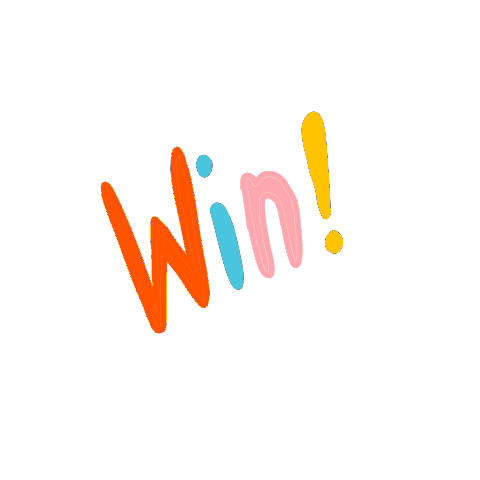 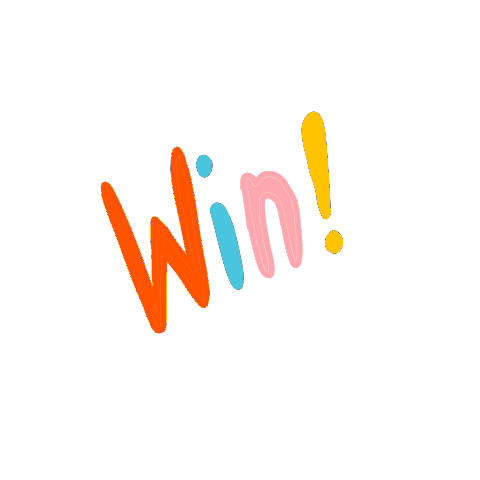 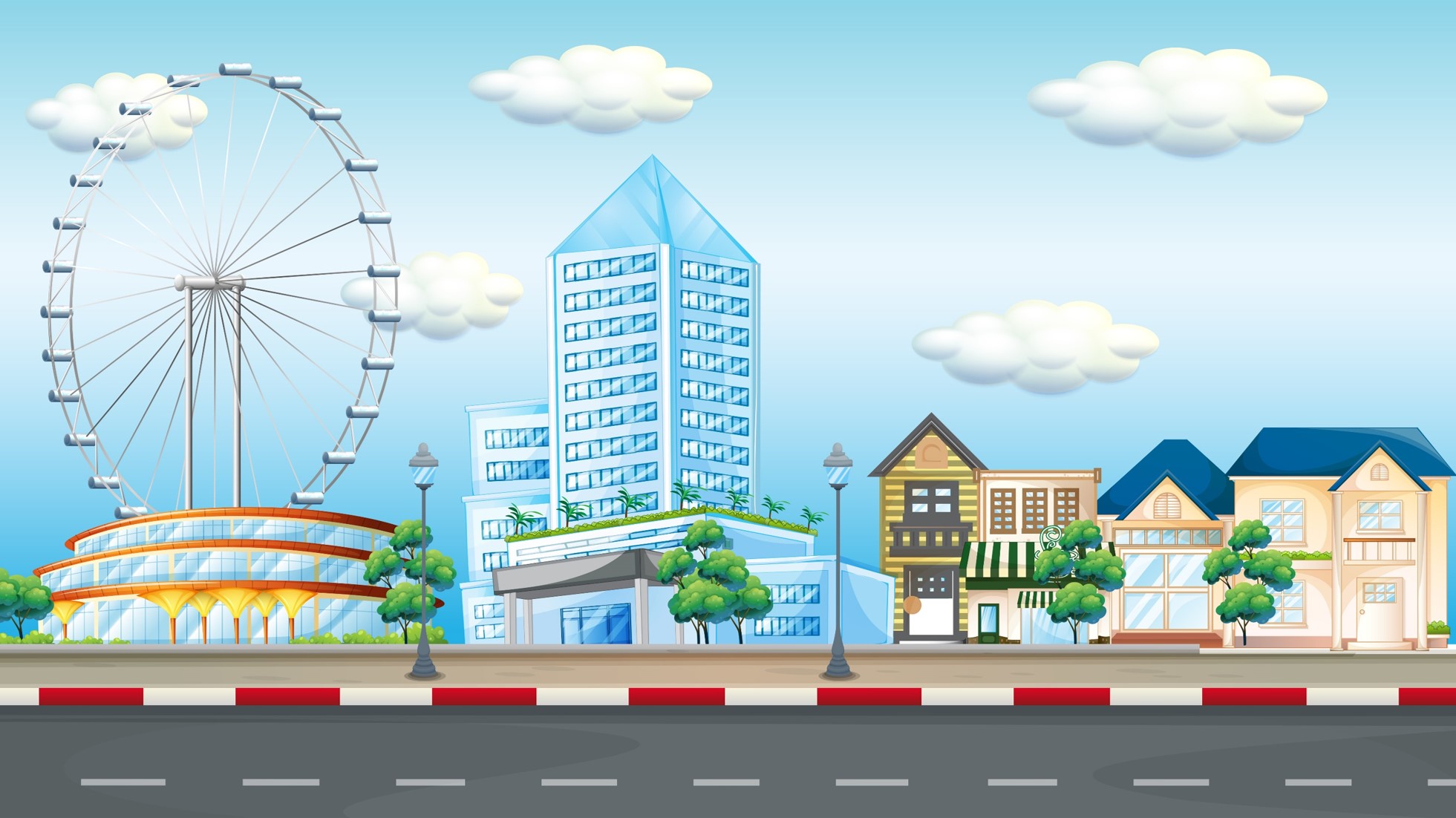 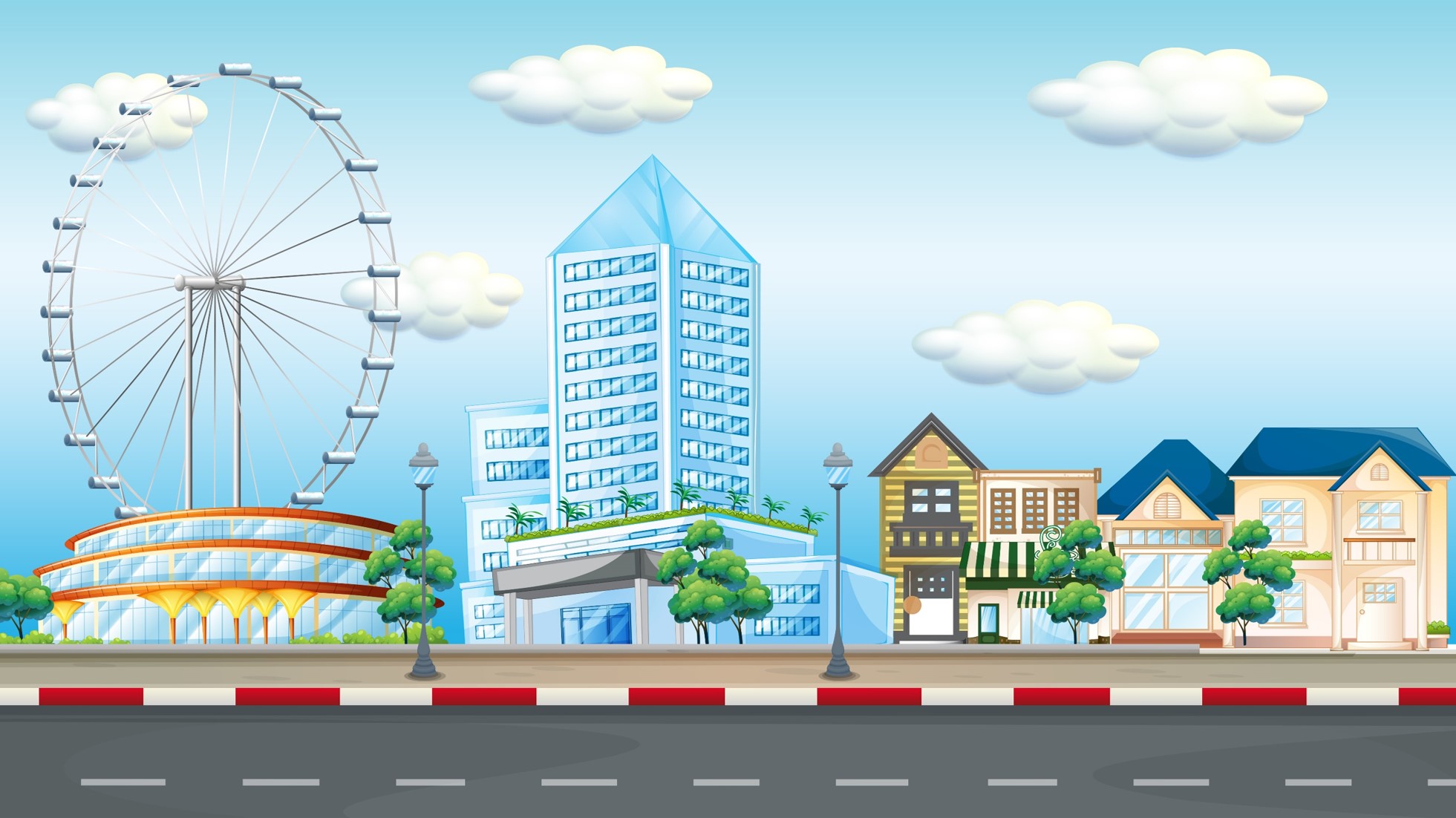 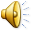 6 - 1 = 5
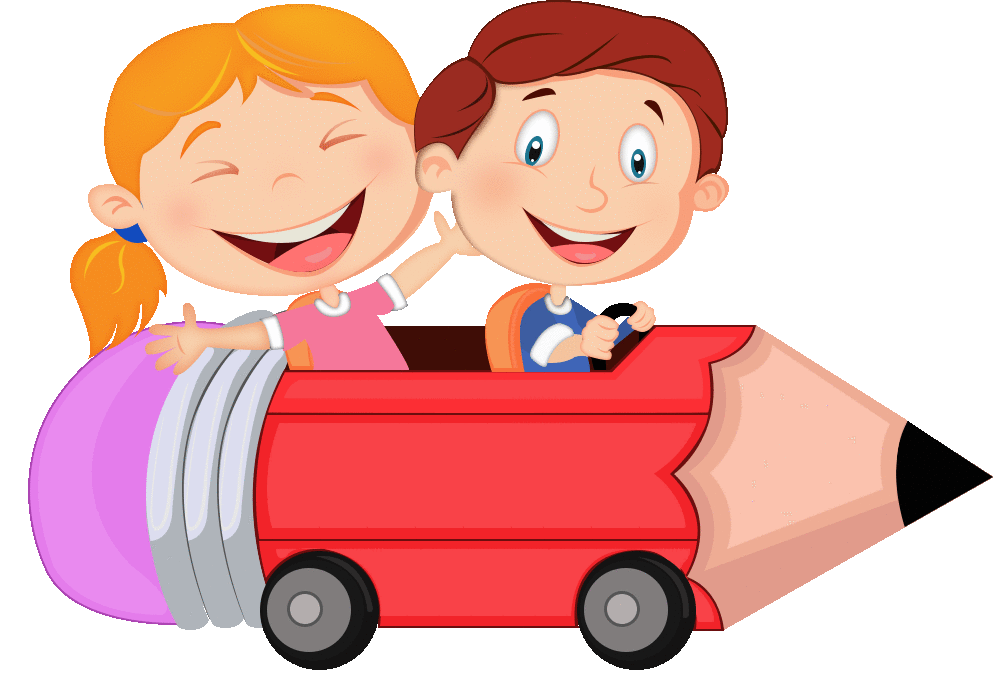 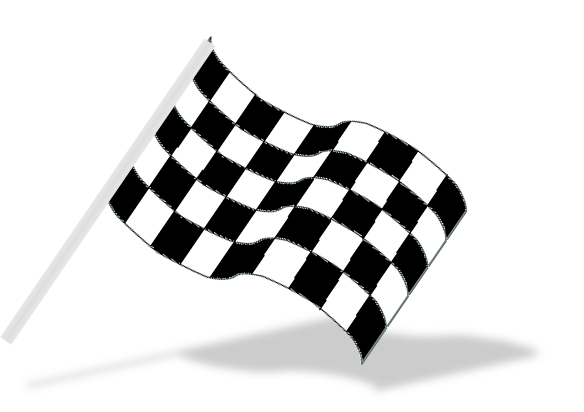 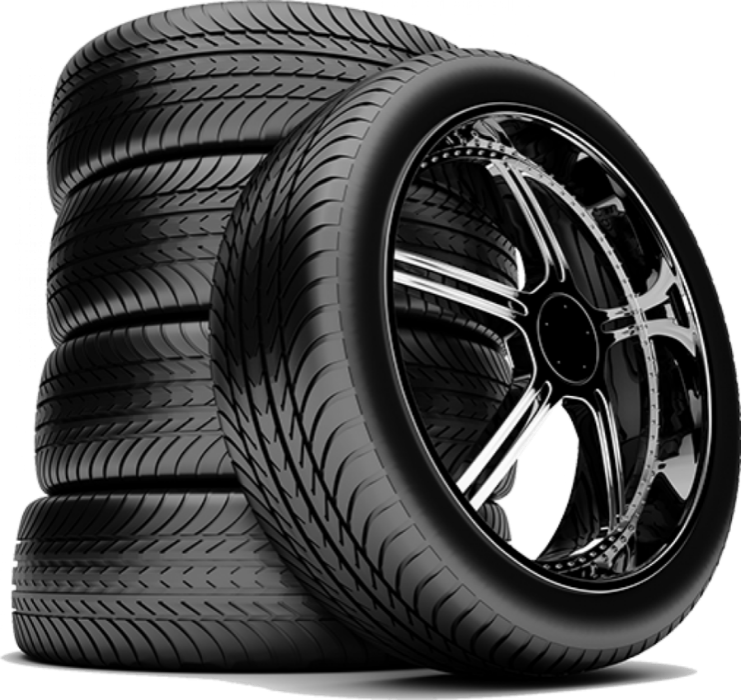 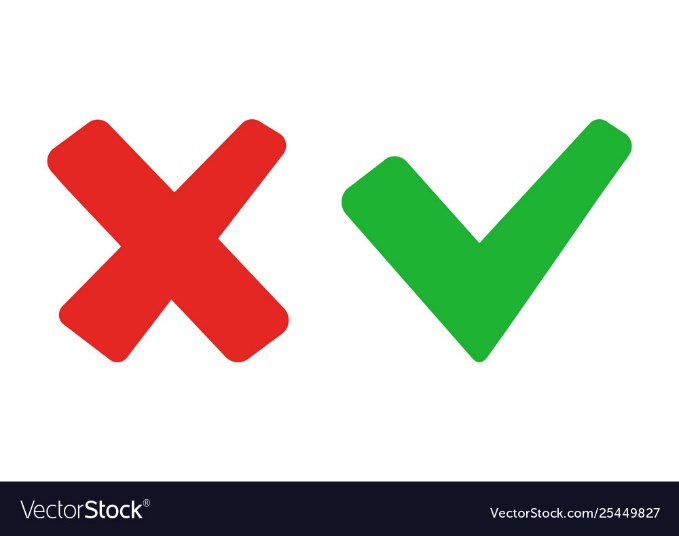 ĐÚNG
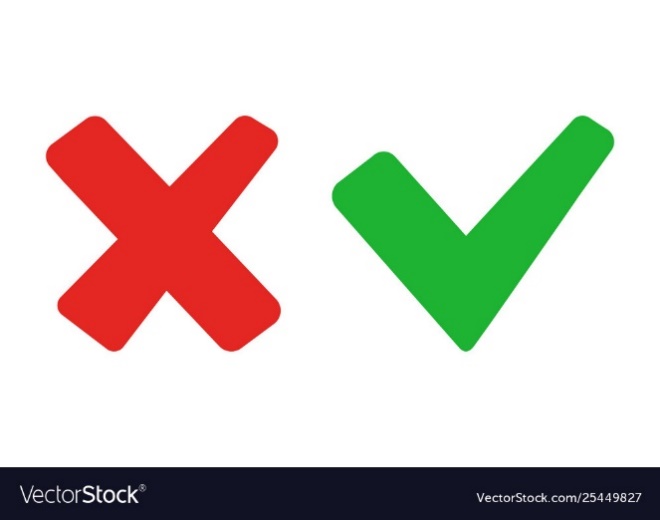 SAI
SAI
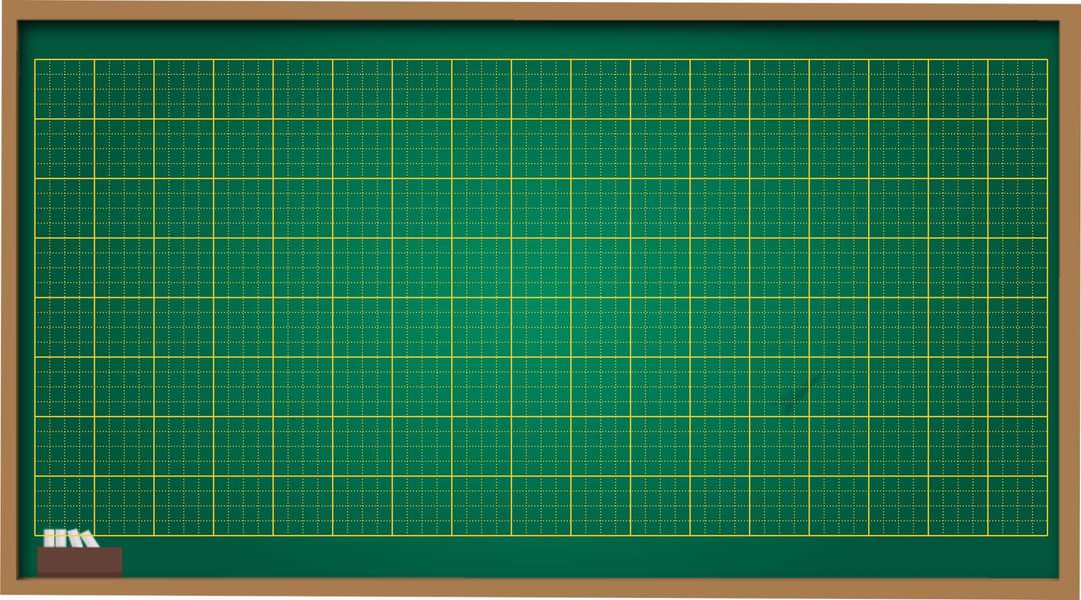 Thứ hai ngày 06 tháng 12 năm 2021

Toán
Phép trừ trong phạm vi 6
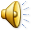 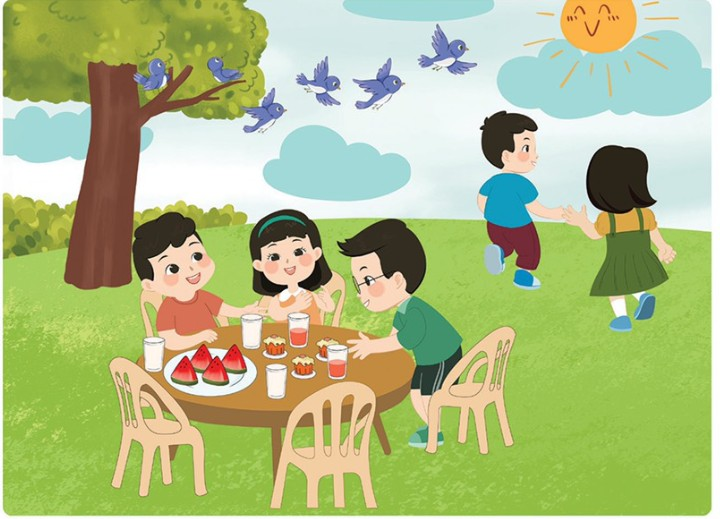 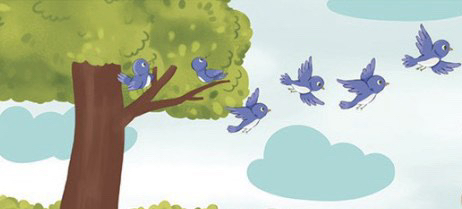 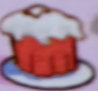 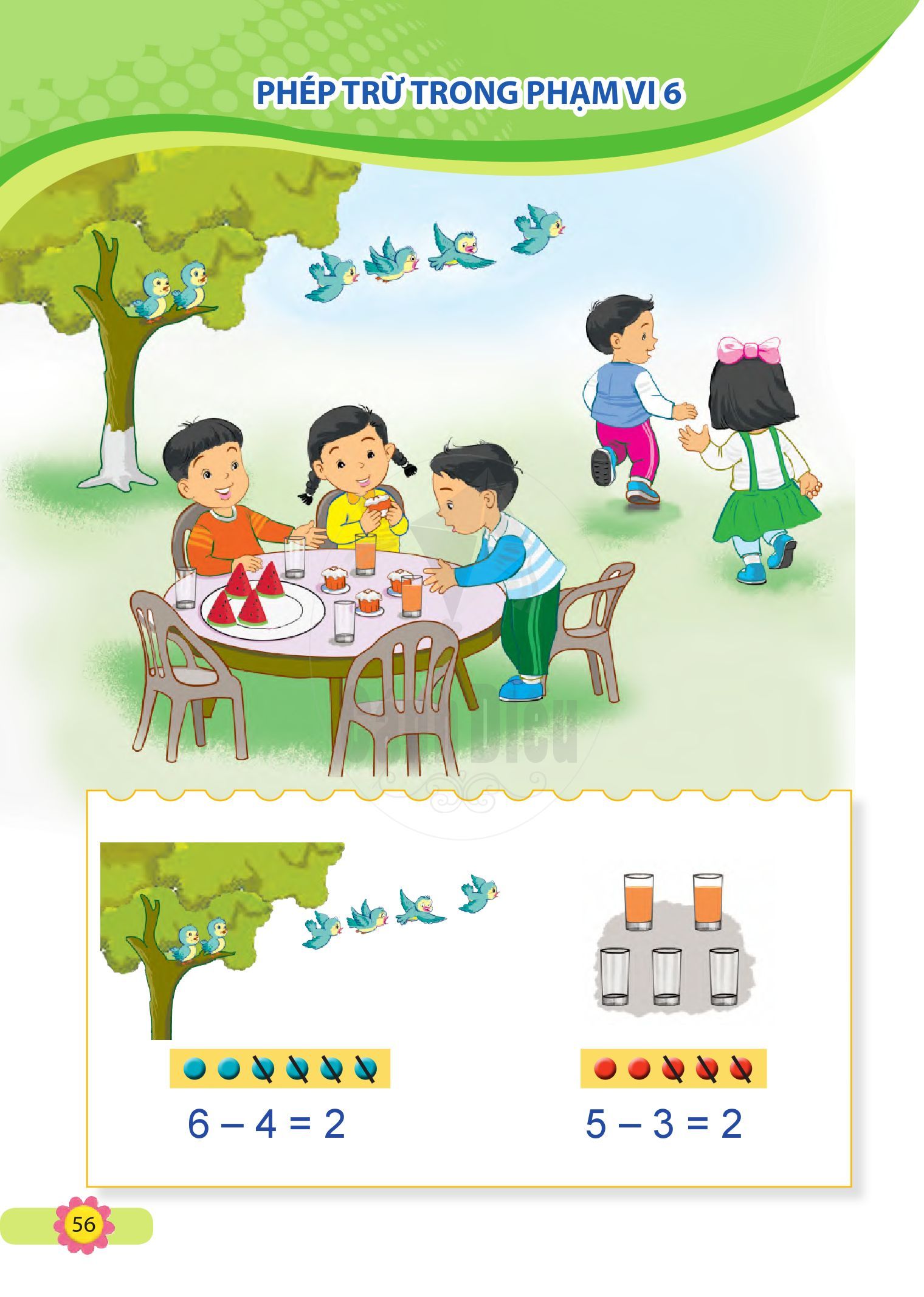 6 – 4 = 2
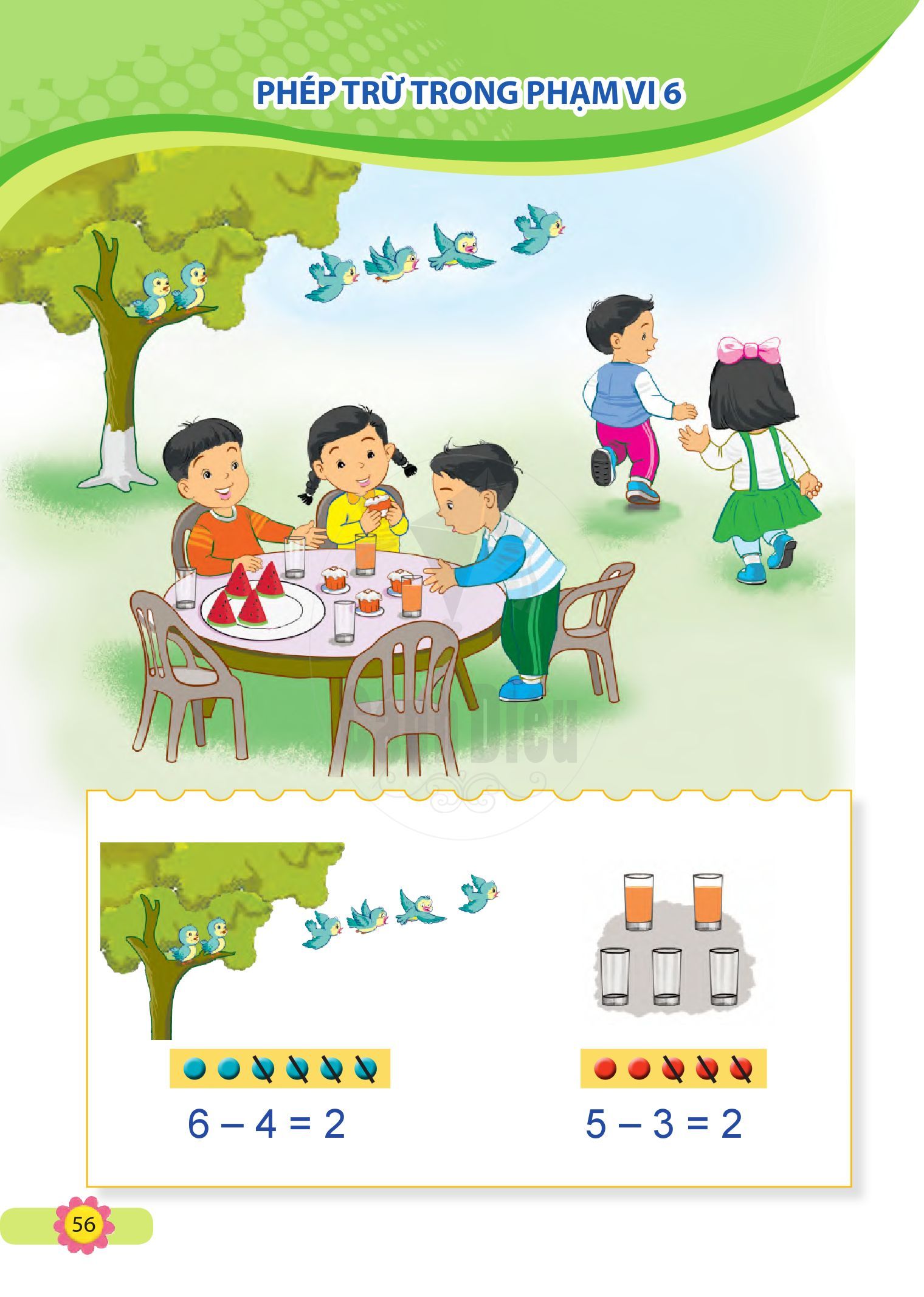 5 – 3 = 2
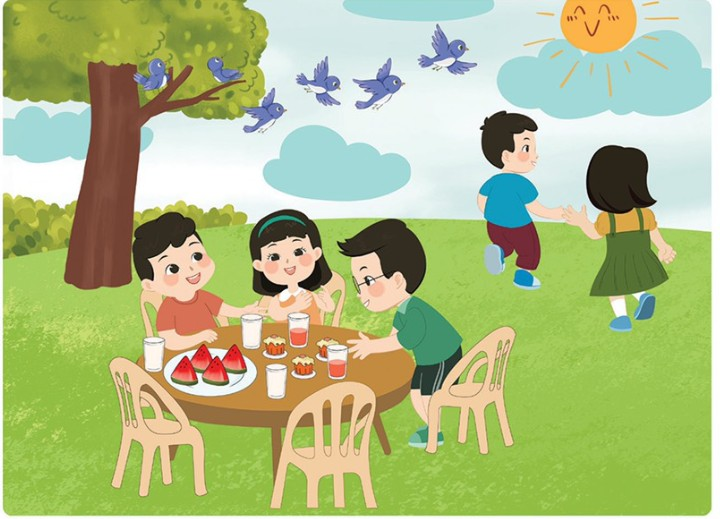 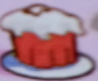 Thứ hai ngày 06 tháng 12 năm 2021
Toán
Phép trừ trong phạm vi 6
Thứ hai, ngày 06 tháng 12 năm 2021
Toán
Phép trừ trong phạm vi 6
Bài 1: Số?
4 – 3 =
6 – 1 =
1
5
5 – 4 =
6 – 3 =
1
3
Thứ hai, ngày 06 tháng 12 năm 2021
Toán
Phép trừ trong phạm vi 6
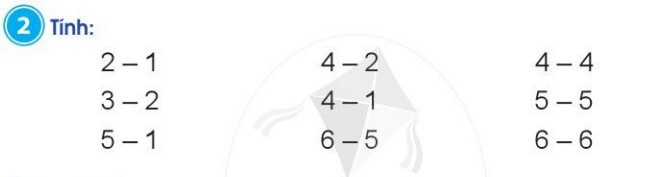 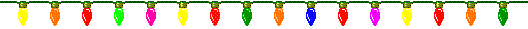 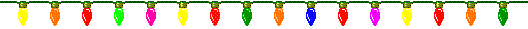 TRÒ CHƠI HỘP QUÀ BÍ MẬT
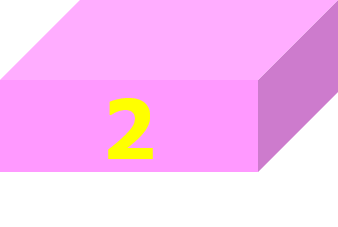 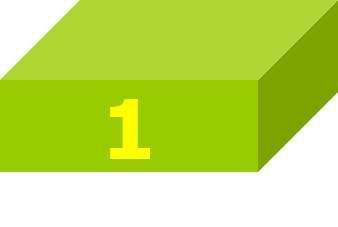 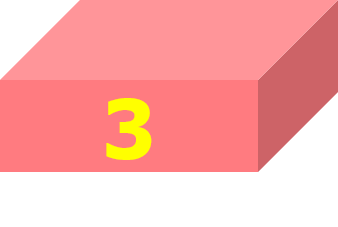 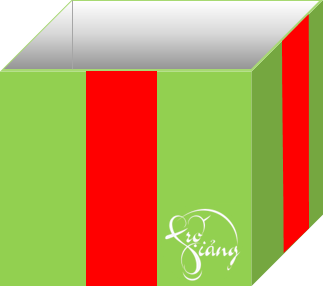 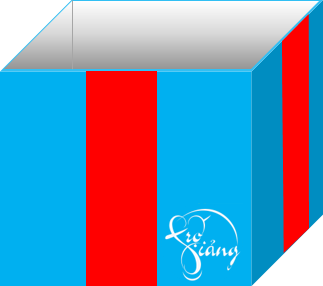 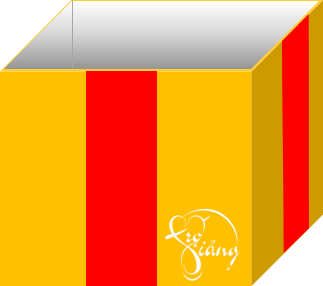 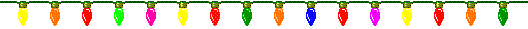 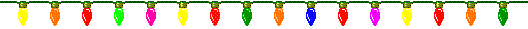 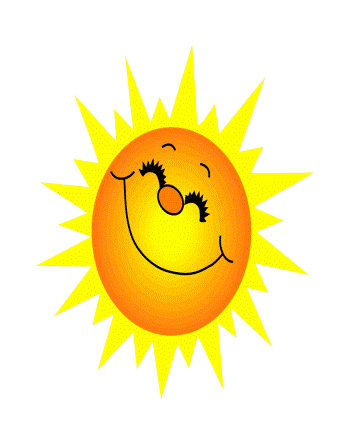 2 – 1 =
1
1
3 – 2 =
4
5 – 1 =
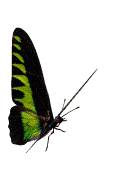 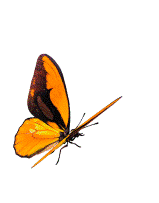 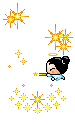 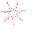 You are given 3 candies
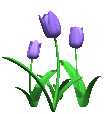 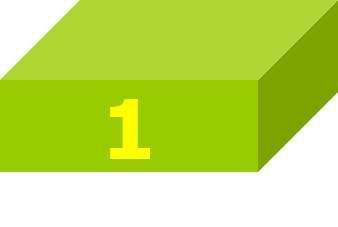 GO HOME
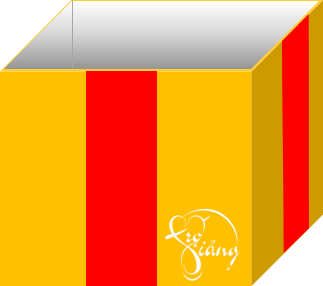 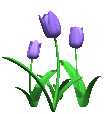 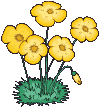 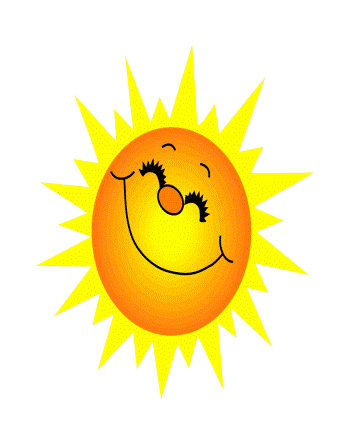 4 – 2 =
2
3
4 – 1 =
1
6 – 5 =
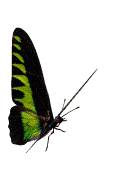 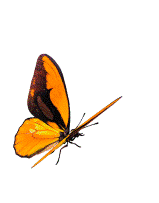 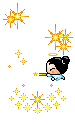 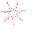 You are given 5 candies
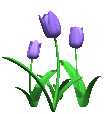 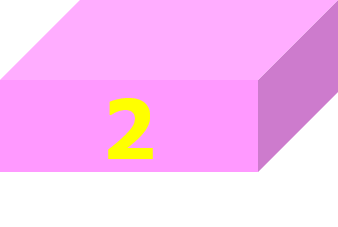 HOME
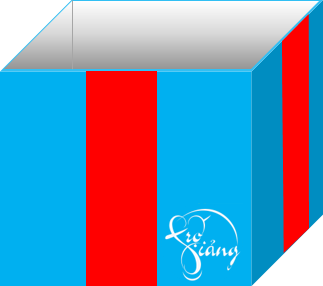 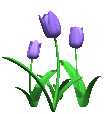 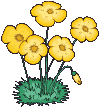 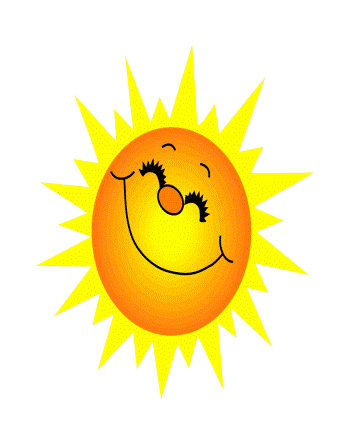 4 – 4 =
0
0
5 – 5 =
0
6 – 6 =
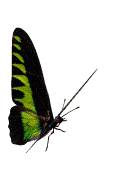 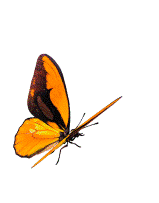 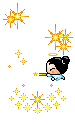 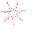 You are given 7 candies
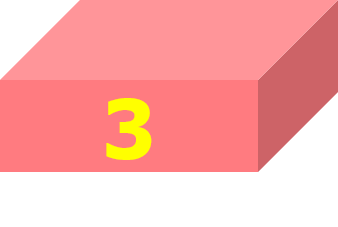 GO HOME
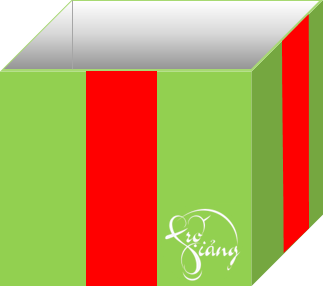 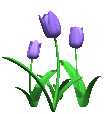 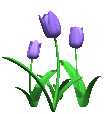 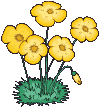 Bài 3: a) Số?
1
2
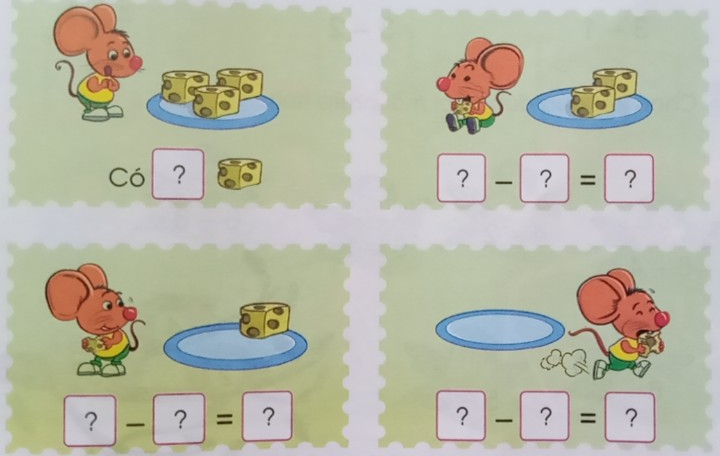 3
4
Bài 3:
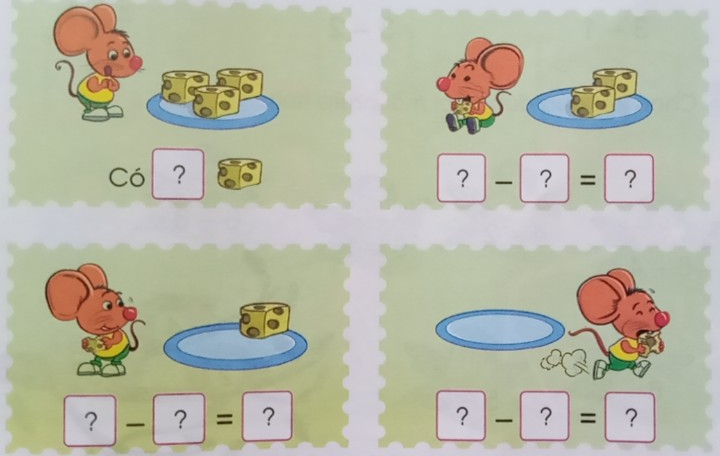 1
2
3
3
2
1
3
4
1
0
1
1
1
2
Thứ hai, ngày 06 tháng 12 năm 2021
Toán
Phép trừ trong phạm vi 6
Thứ hai, ngày 06 tháng 12 năm 2021
Toán
Phép trừ trong phạm vi 6
Bài 1: Số?
4
=
1
6
=
5
-
3
-
1
6
=
3
-
3
5
=
1
-
4
Bài 2: Tính
4 - 2 = 2
4 - 1 = 3
6 - 5 = 1
2 - 1 = 1
3 - 2 = 1
5 - 1 = 4
4 - 4 = 0
5 - 5 = 0
6 - 6 = 0
Bài 3:
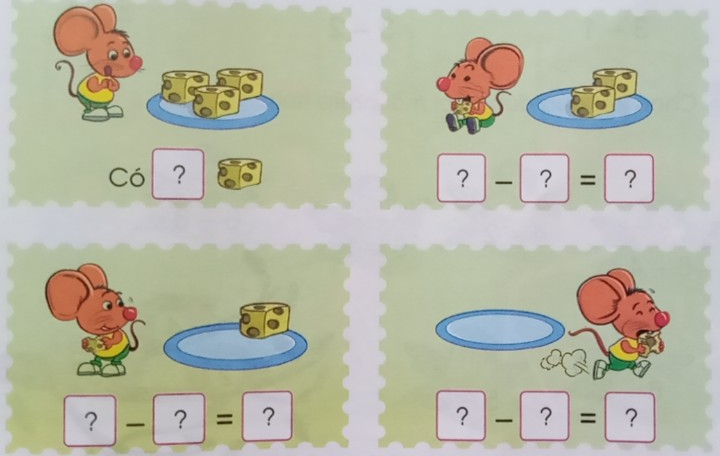 3
2
3
1
1
1
1
1
2
0
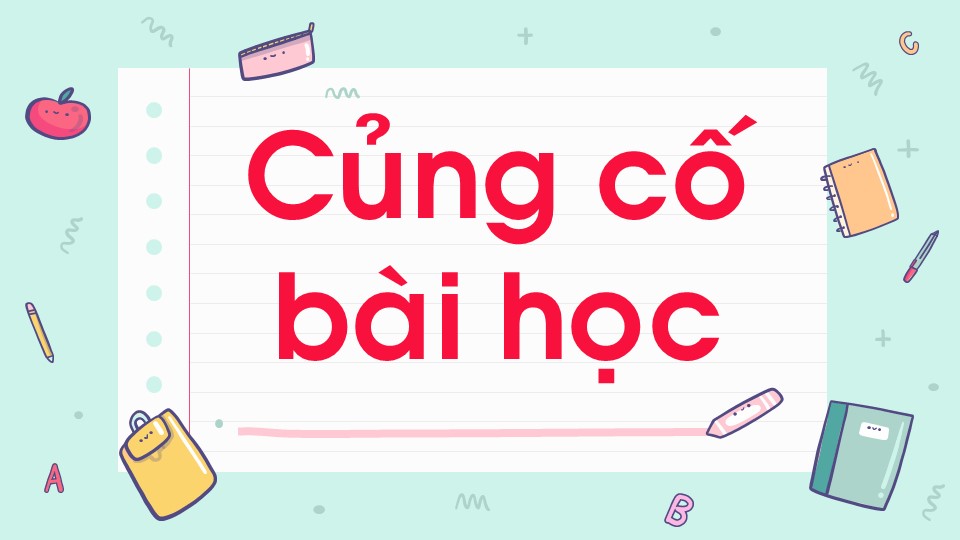 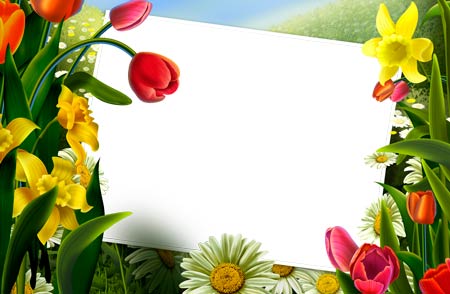 Chúc các em học tập tốt!